1
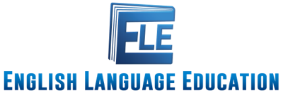 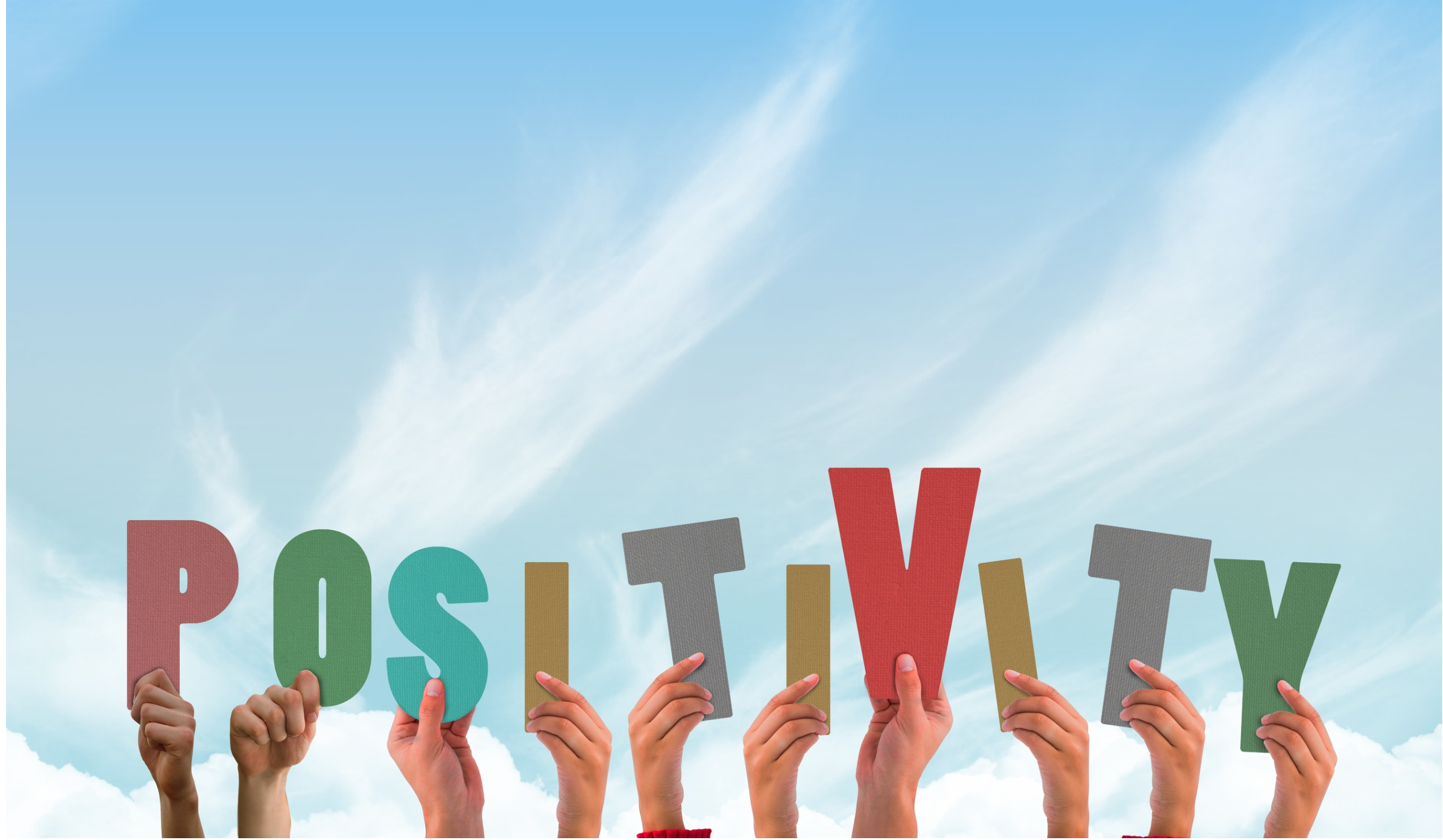 Learning & Teaching Materials on 
SOW Motivational Talk Contest –
Writing a Motivational Speech
(Secondary Level)
Contents
2
What is a Motivational Speech?
A motivational speech is a public speech intended to encourage the audience to reflect and inspire them to take actions to make a change. 
In the “SOW Motivational Talk Contest”, we aim to promote four positive values under an overarching theme.
Respect for
Diversity
Diligence
Empathy
Cherishing Life
Leading 
a Positive Life
More information about the competition can be found in https://www.edb.gov.hk/Resources_Moti_Talk
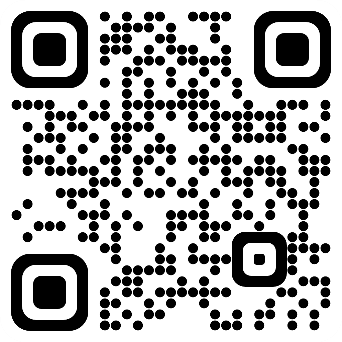 3
How to Write a Motivational Speech?
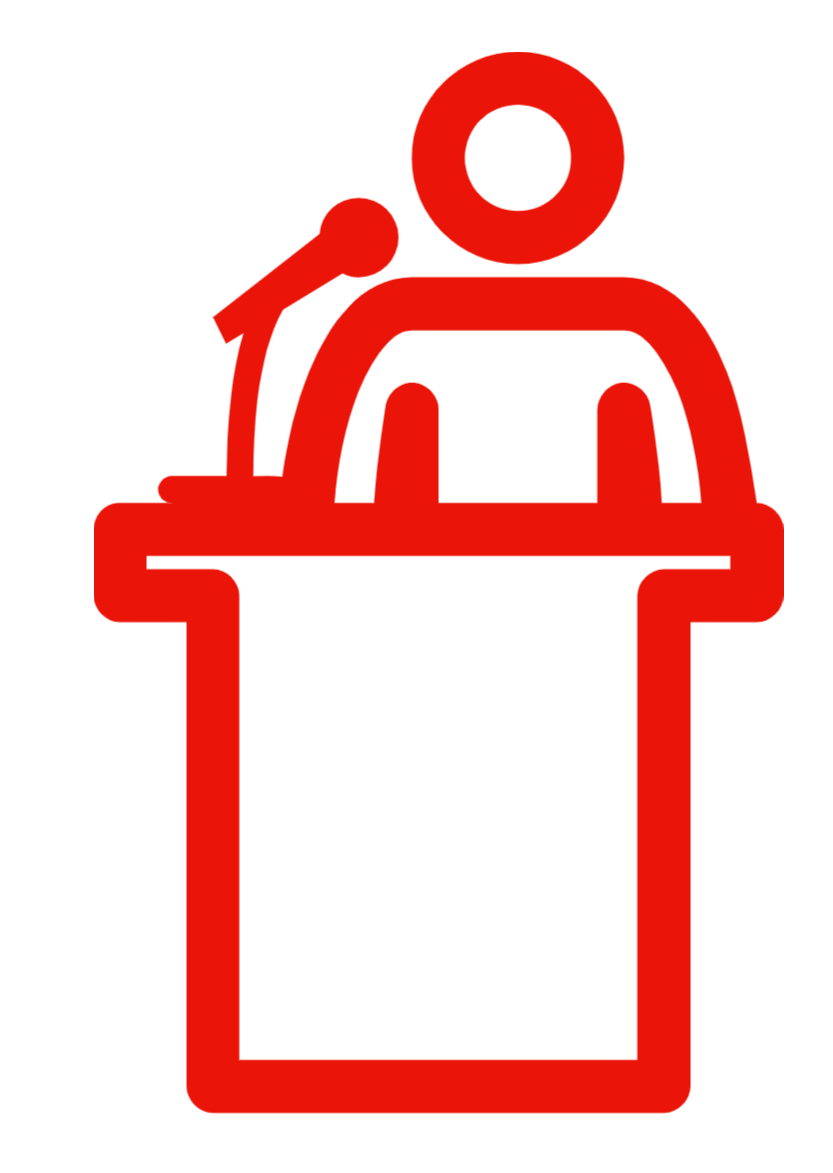 Developing and giving a speech may seem challenging. Follow these tips and you will be one step closer to standing before a crowd to make your thought-provoking speech.
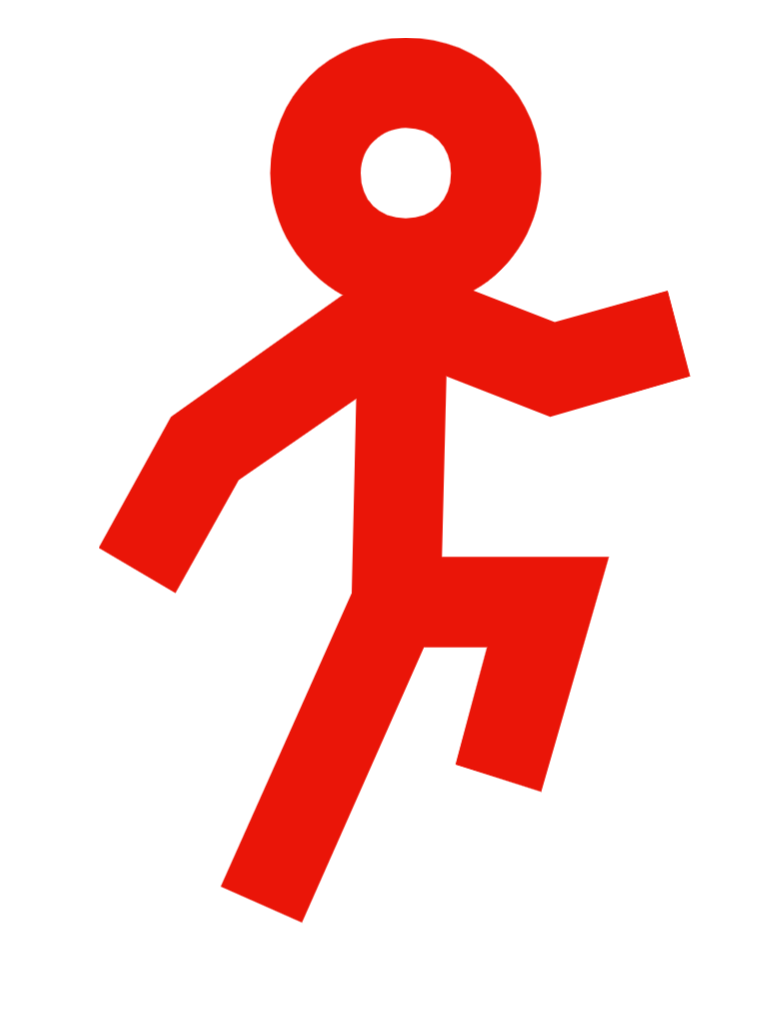 4
1. Determining the Central Theme
Under each sub-theme, there are three Sayings of Wisdom (SOW). (Click here for all the 12 SOW). 
Choose one SOW that best echoes the theme of your text.
E.g.
In the “SOW Motivational Talk Contest”, you are required to write a motivational speech based on a text (e.g. a book, a film, a poem or the lyrics of a song). 
When you choose a text, look for one that matches any of the sub-themes: 
Cherishing Life
Empathy
Diligence
Respect for Diversity
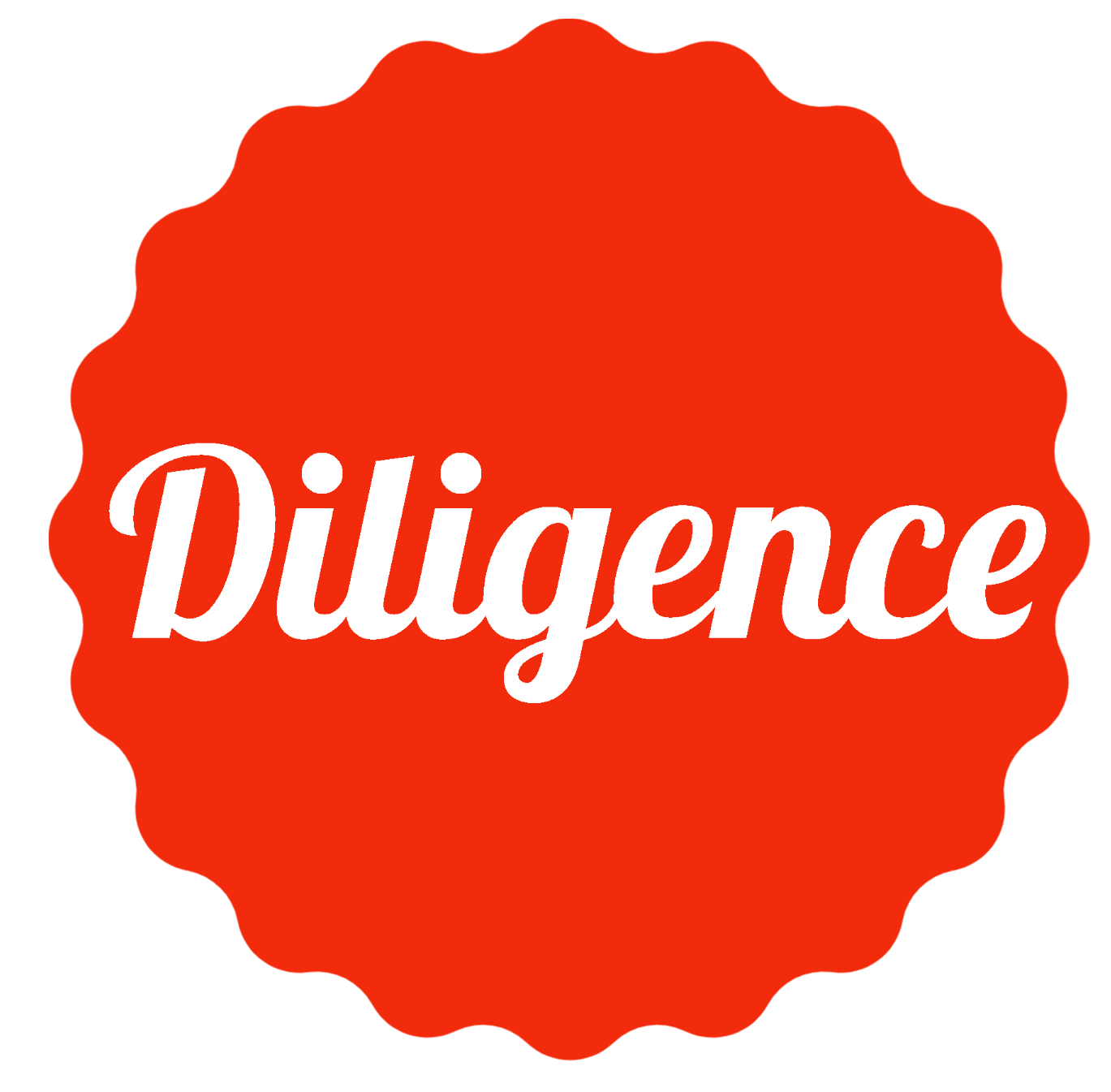 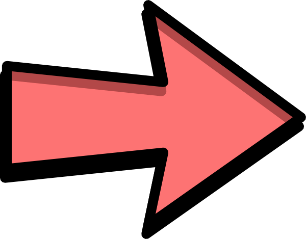 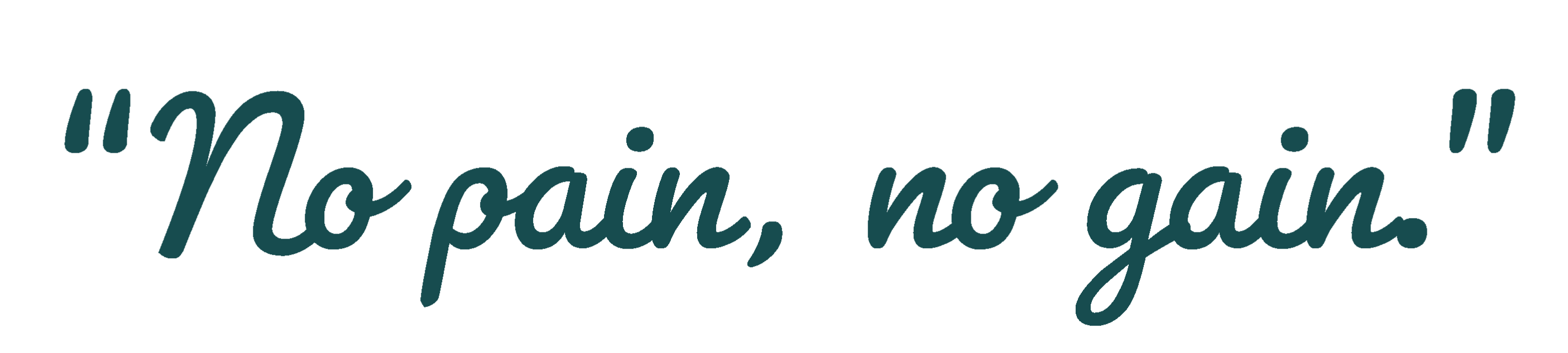 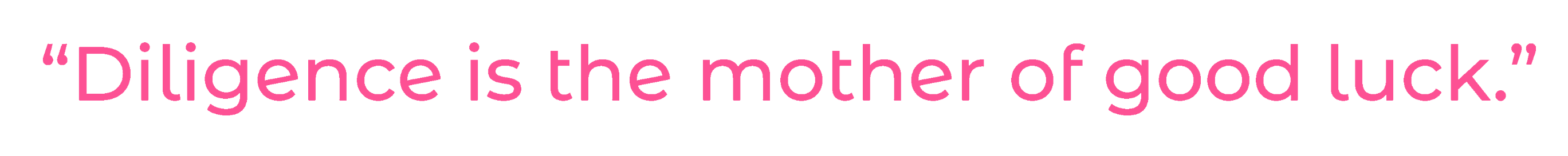 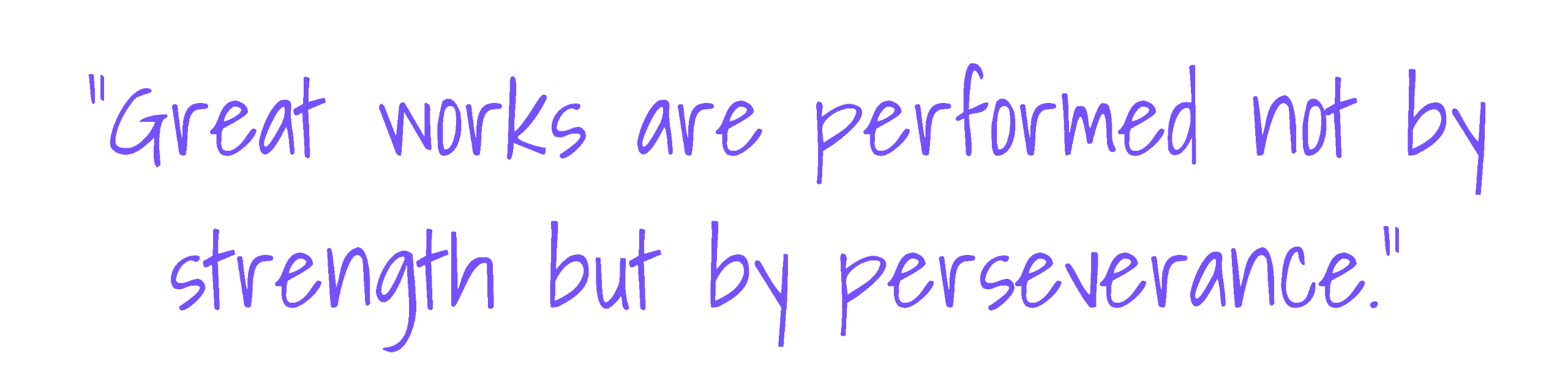 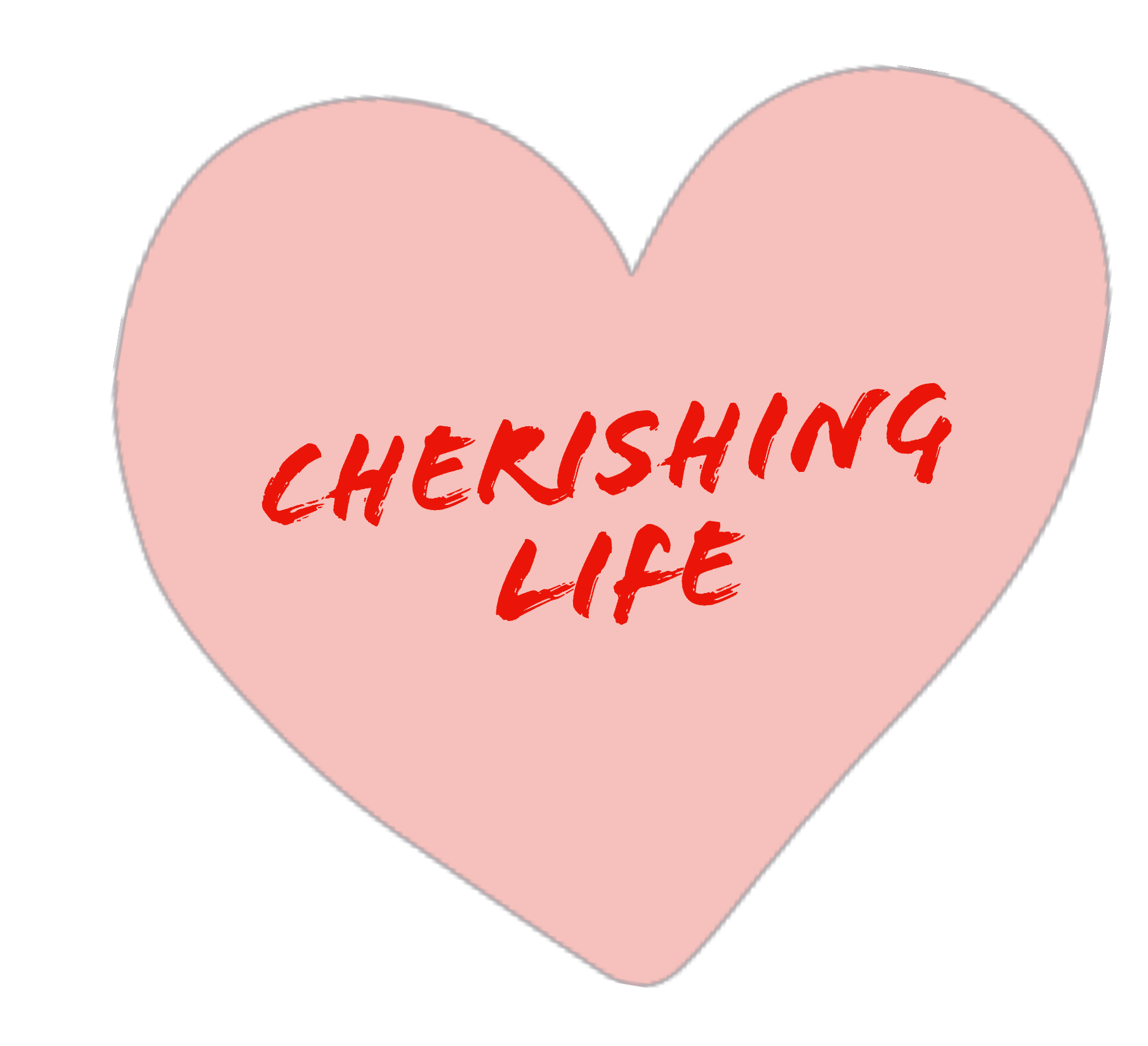 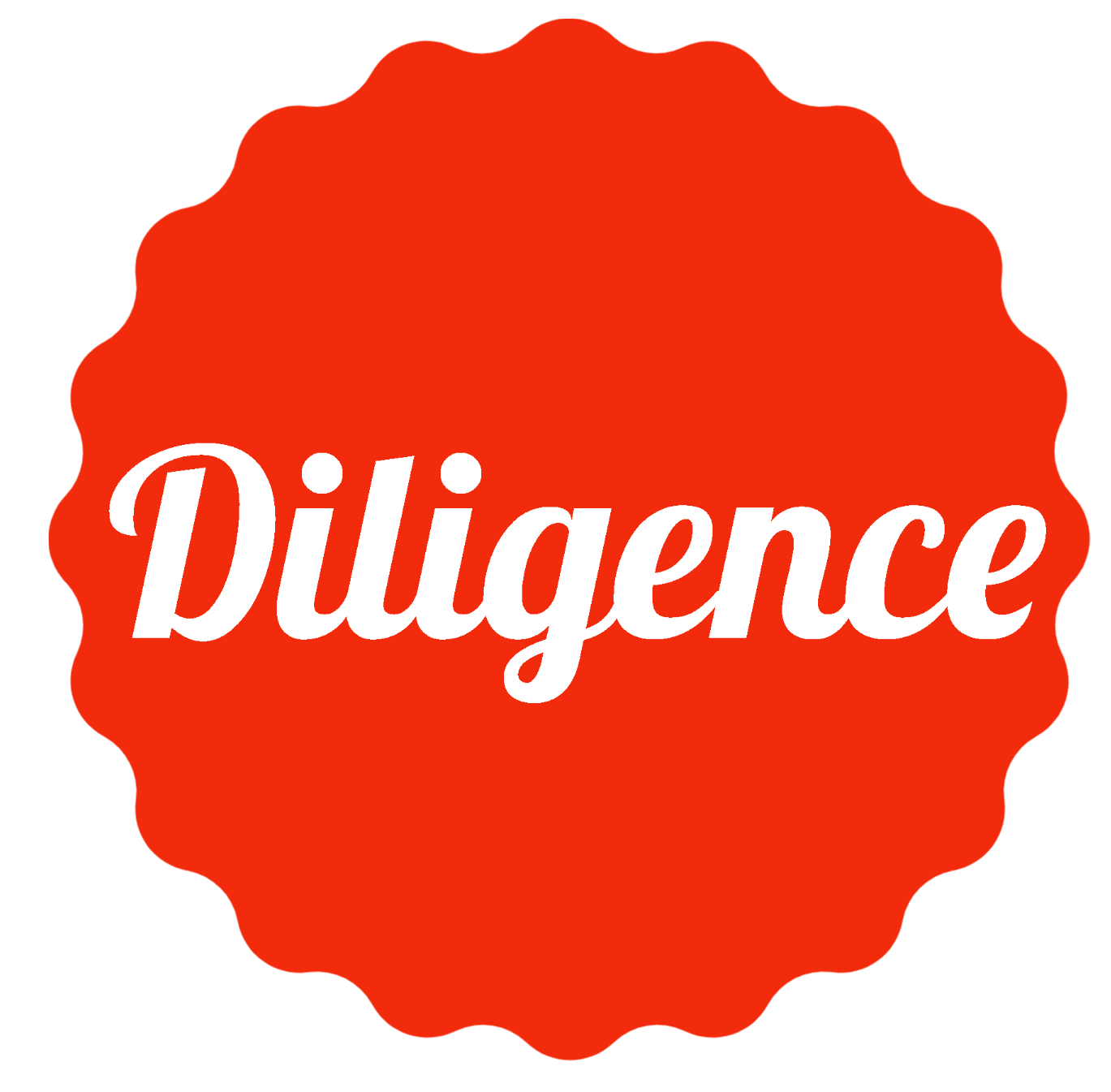 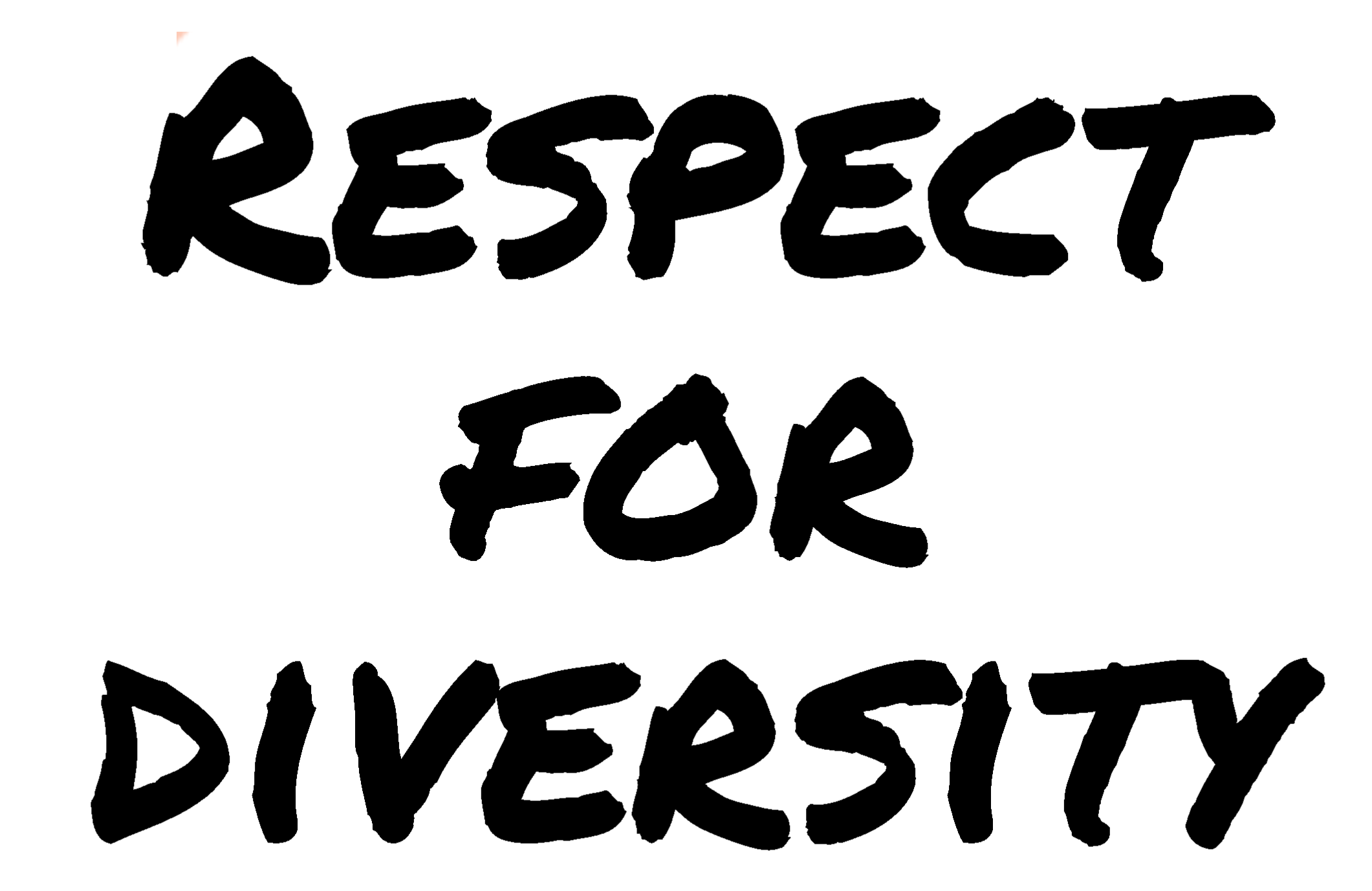 Or find one from your text. (See Example A on P.2 of the worksheet.)
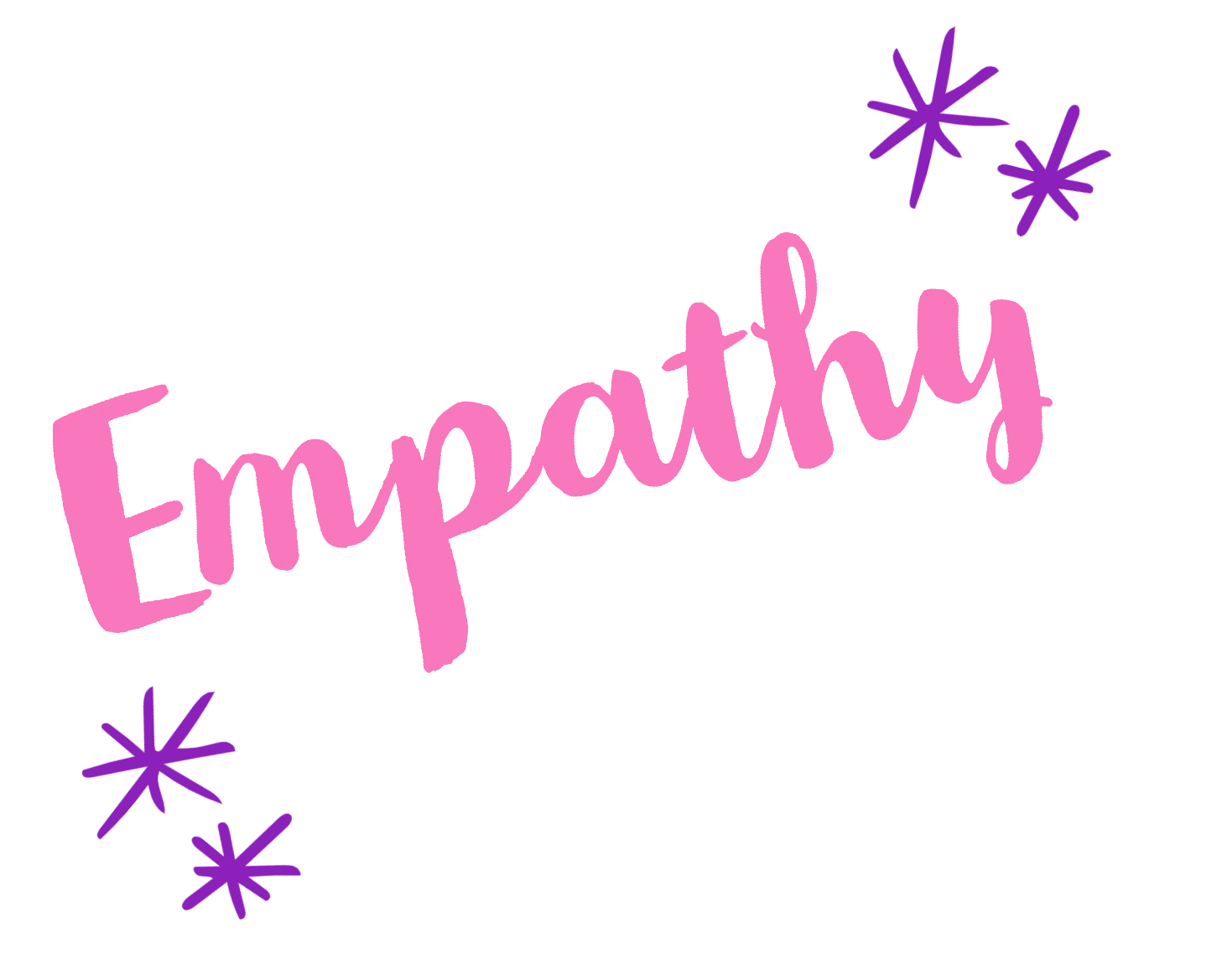 5
2. Generating Idea(s)
When the central theme is determined, you can start generating ideas for your speech.
The key message(s) you want to share in the speech should be related to the text, the SOW you have chosen and your personal experience and reflection.
6
Generating ideas – Using a Mind Map
An Example (Example B on P.2 of the worksheet)
Using a mind map can help you organise your thoughts and work out the logical connection between points.

After you have chosen your text, your central theme and SOW, you may use the space provided on P.1 of the worksheet to draw your mind map.
Positive Value: Diligence
Personal experience: persisting in running training
Personal experience & reflection
SOW: 
No pain, No gain
Reflection on the text  Positive Corner:
working hard may result in slow gains but quitting results in nothing
Text: Book – Positive Corner
Tips &  stories about  not giving up
Quotes about positive thinking, e.g. “A winner never quits”
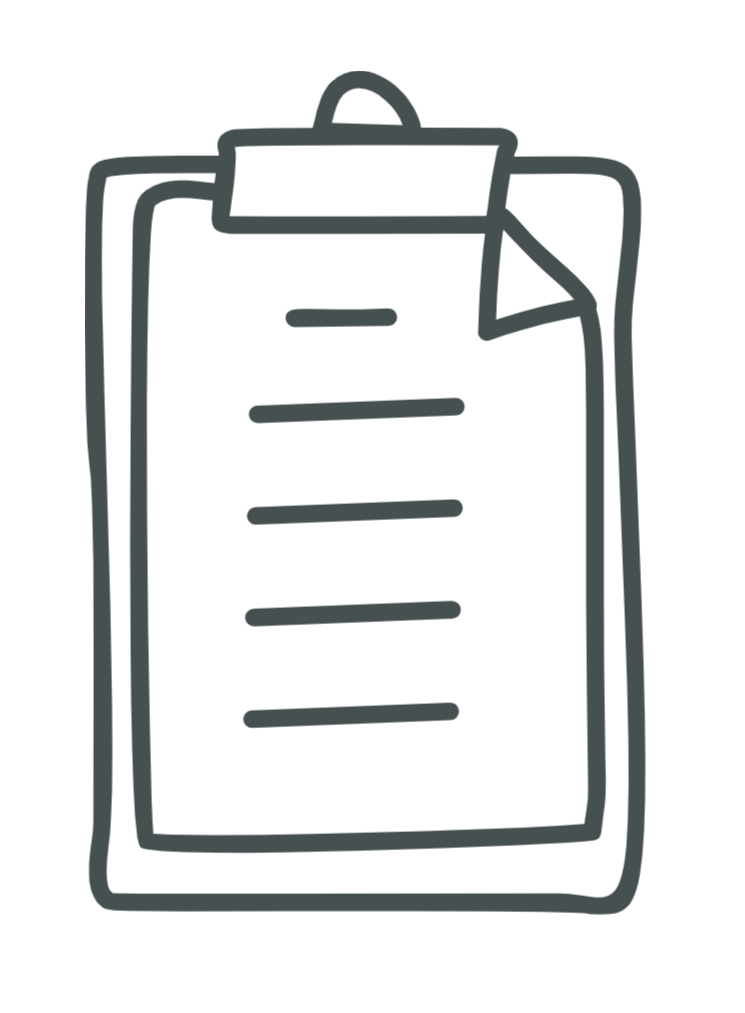 7
Generating ideas – Structure of a Motivational Speech
you can start researching and drafting your speech!
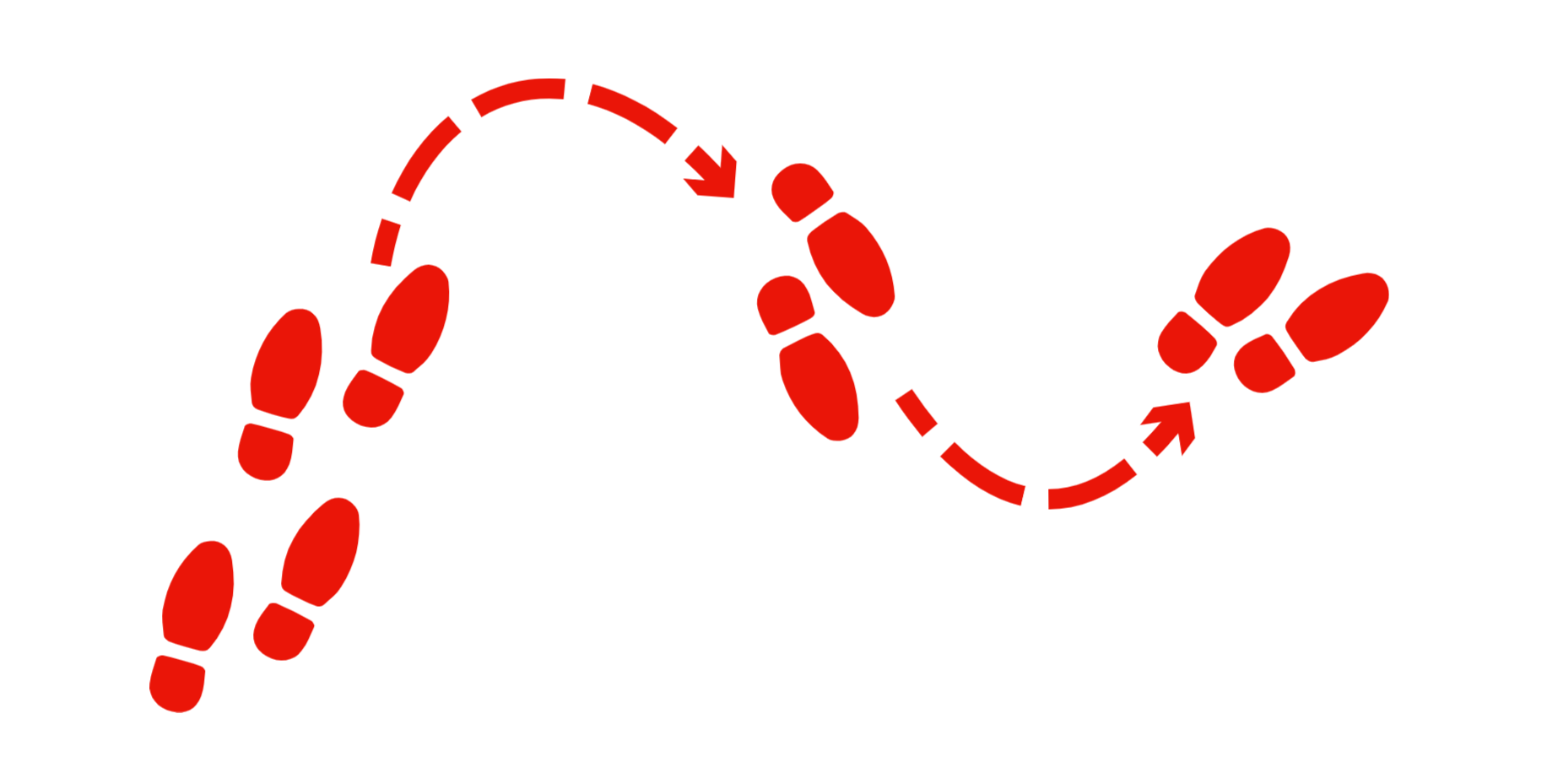 With some concrete ideas generated,
Your speech should  include three basic parts:
Purpose
Part
Opening
Body
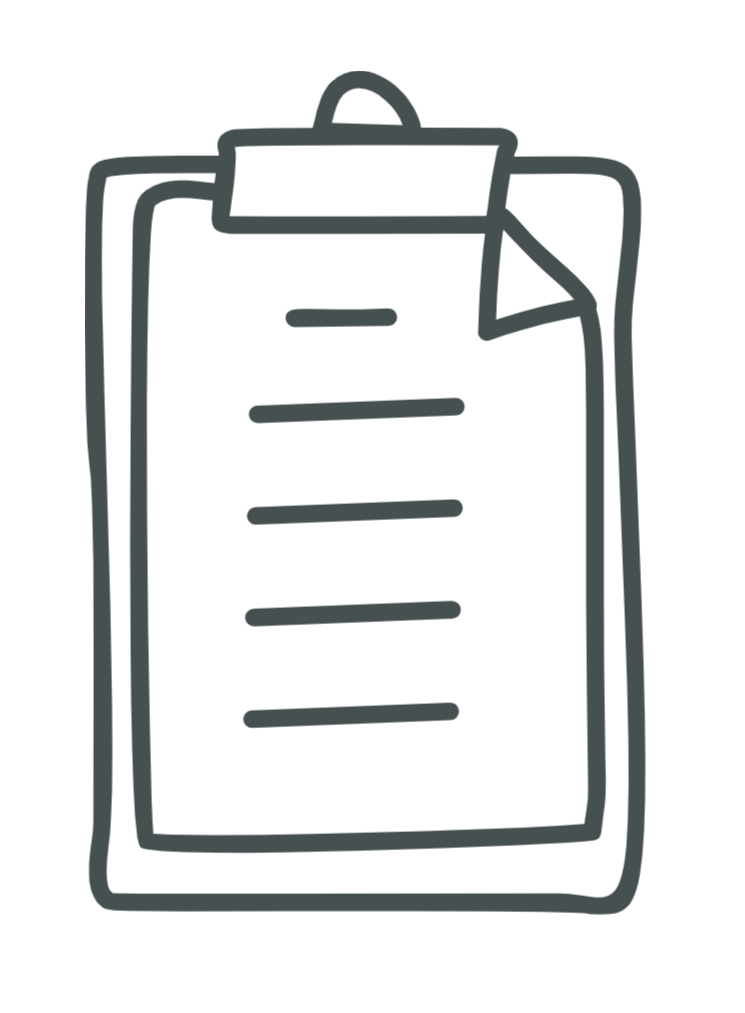 Ending
8
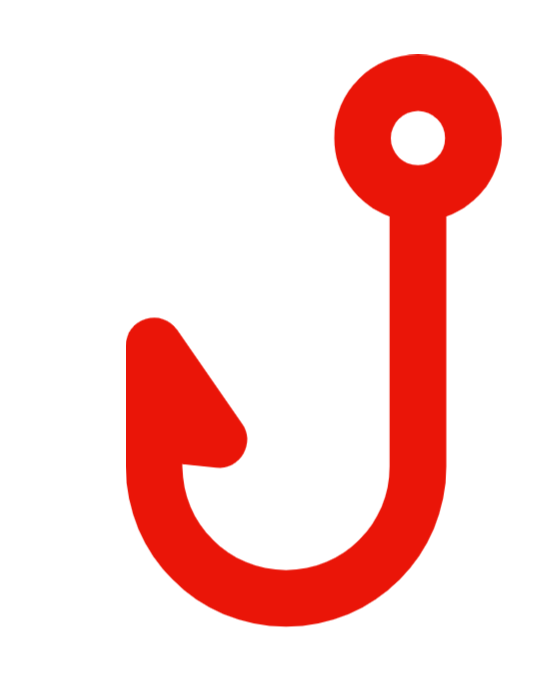 3. Opening – Starting with a Hook
First impressions are important. When your key ideas are ready, try to think of a good opening to start your speech. A good opening usually involves a hook, which is a presentation-opening tactic, to engage the audience and get their attention.
1
How to hook?
2
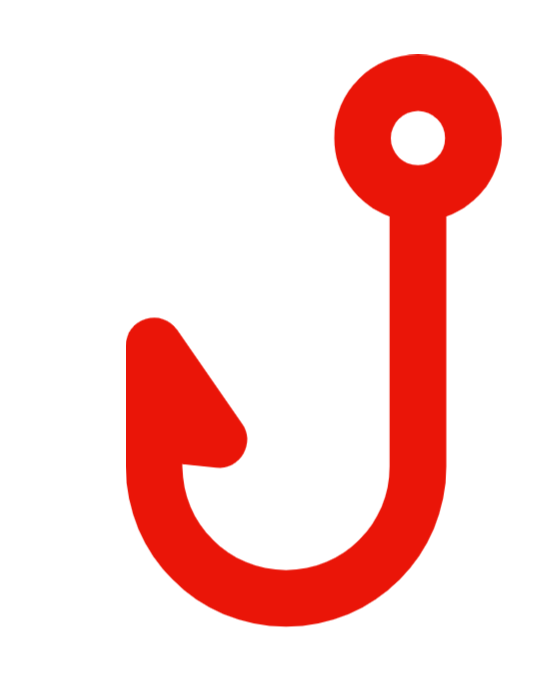 Strategies to hook your audience
3
4
9
5
Strategy 1: Hooking your audience by asking (a) rhetorical question(s)
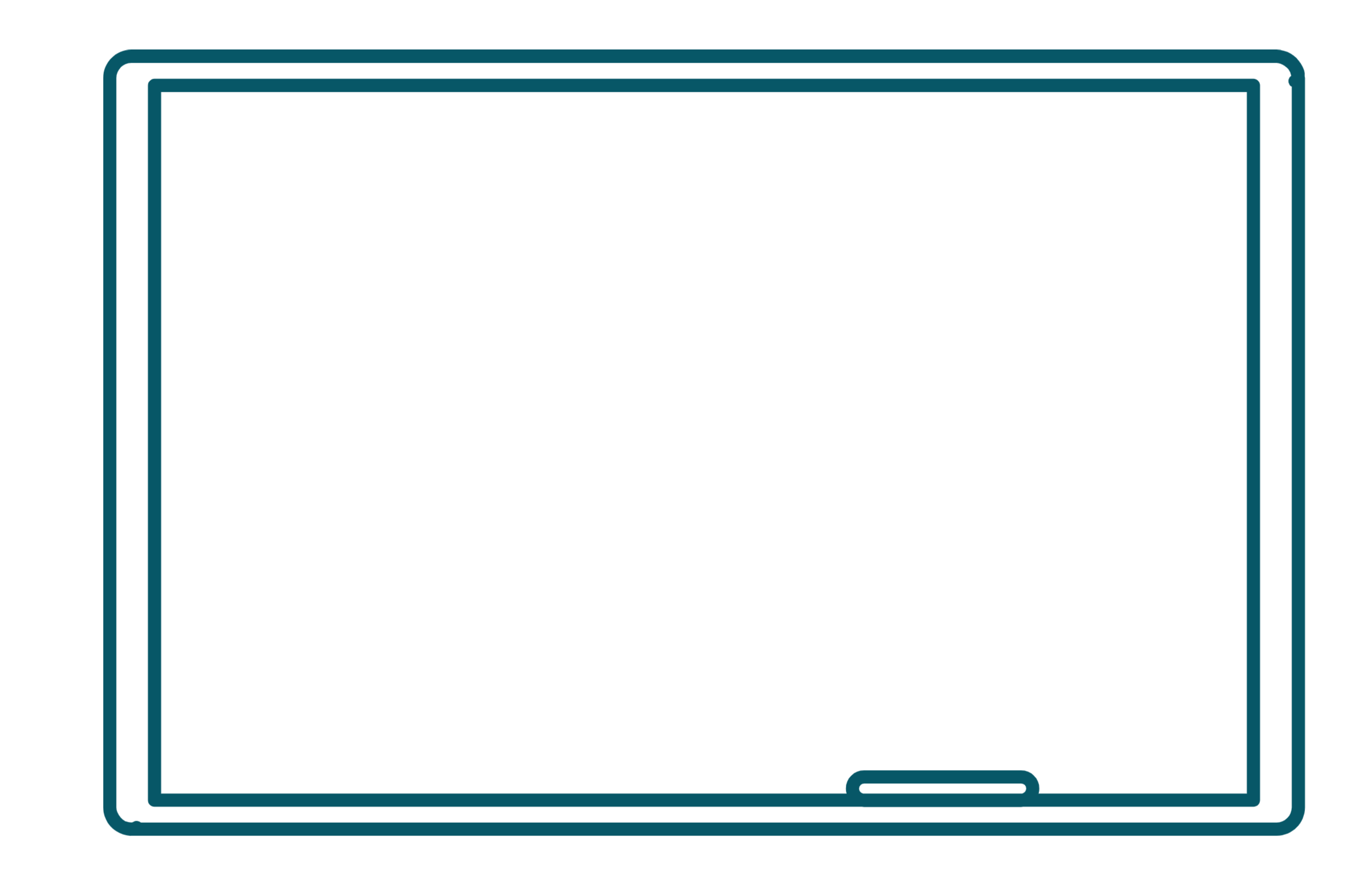 Rhetorical Questions
10
Strategy 2: Hooking your audience by using startling statistics
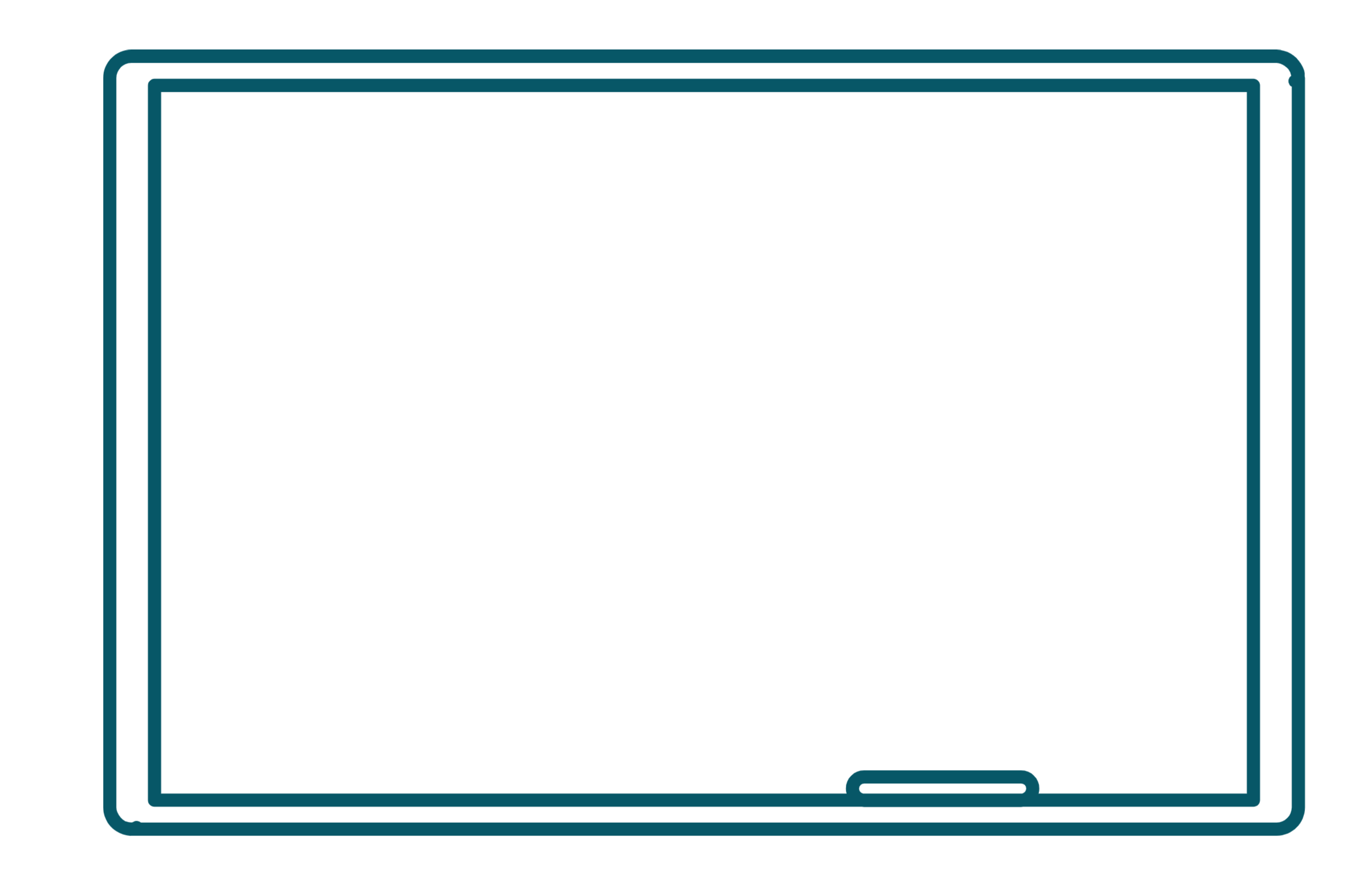 Statistics
11
Strategy 3: Hooking your audience by telling an anecdote related to the theme
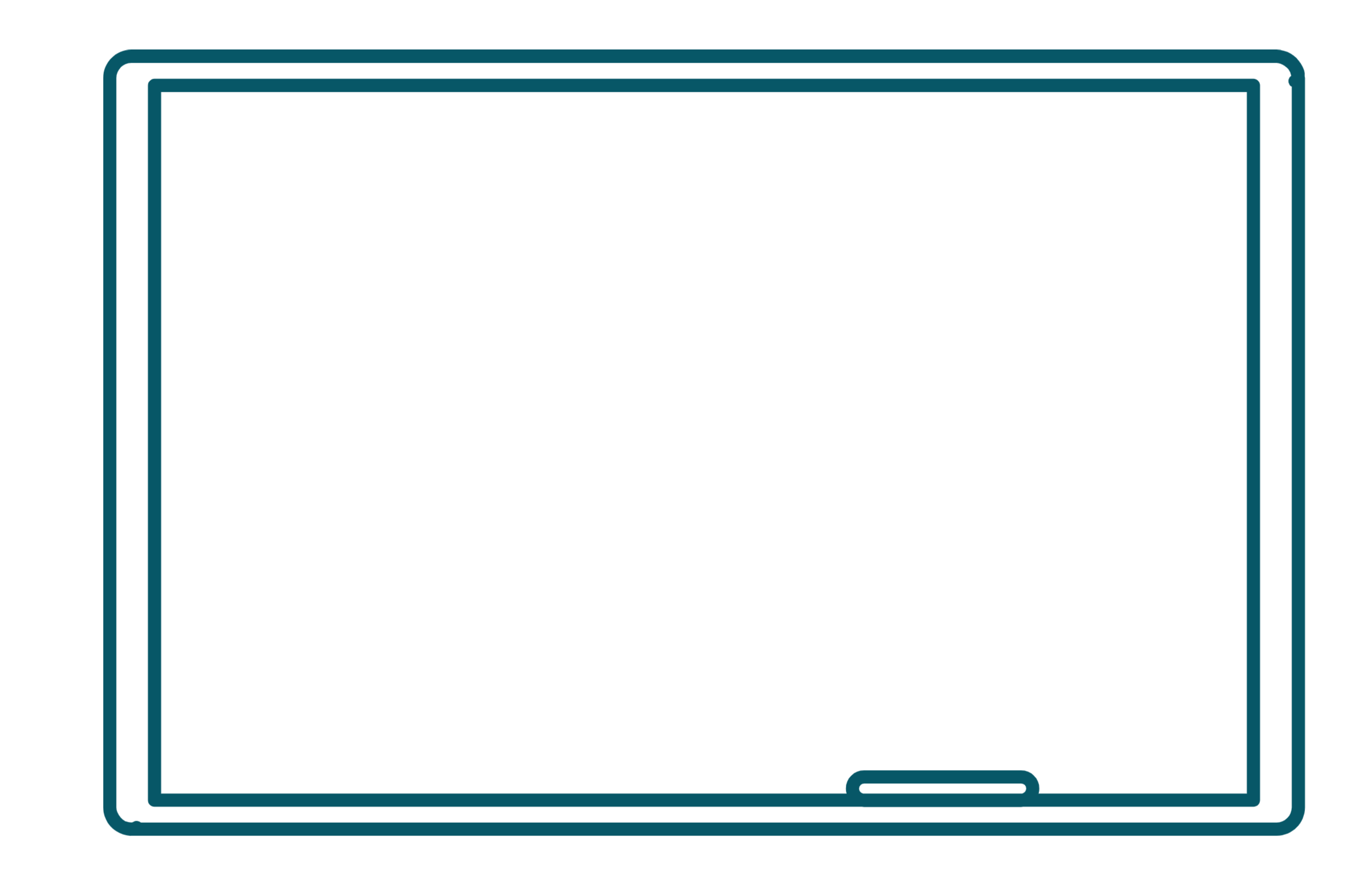 An Anecdote
12
Strategy 4: Hooking your audience by quoting a meaningful quote
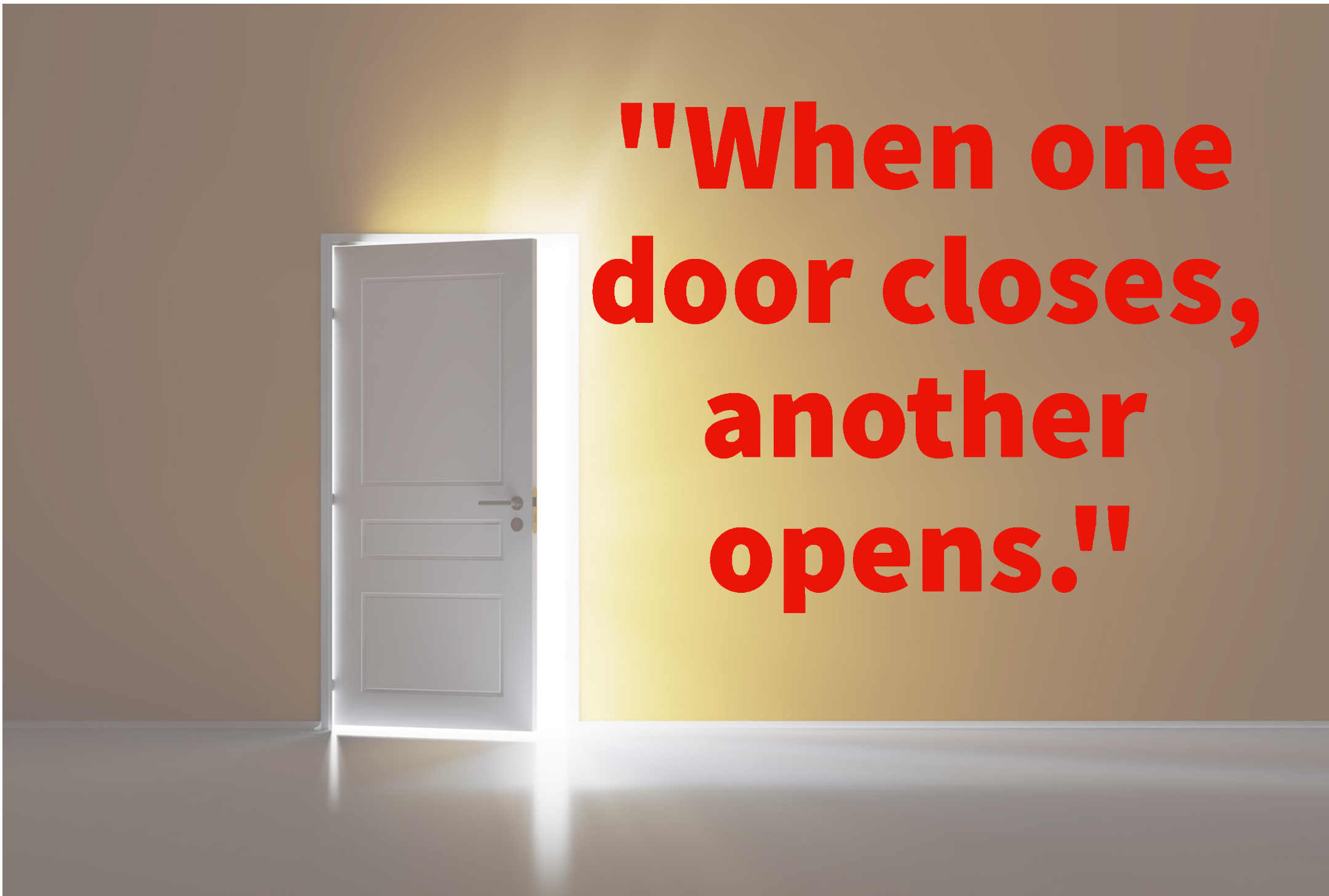 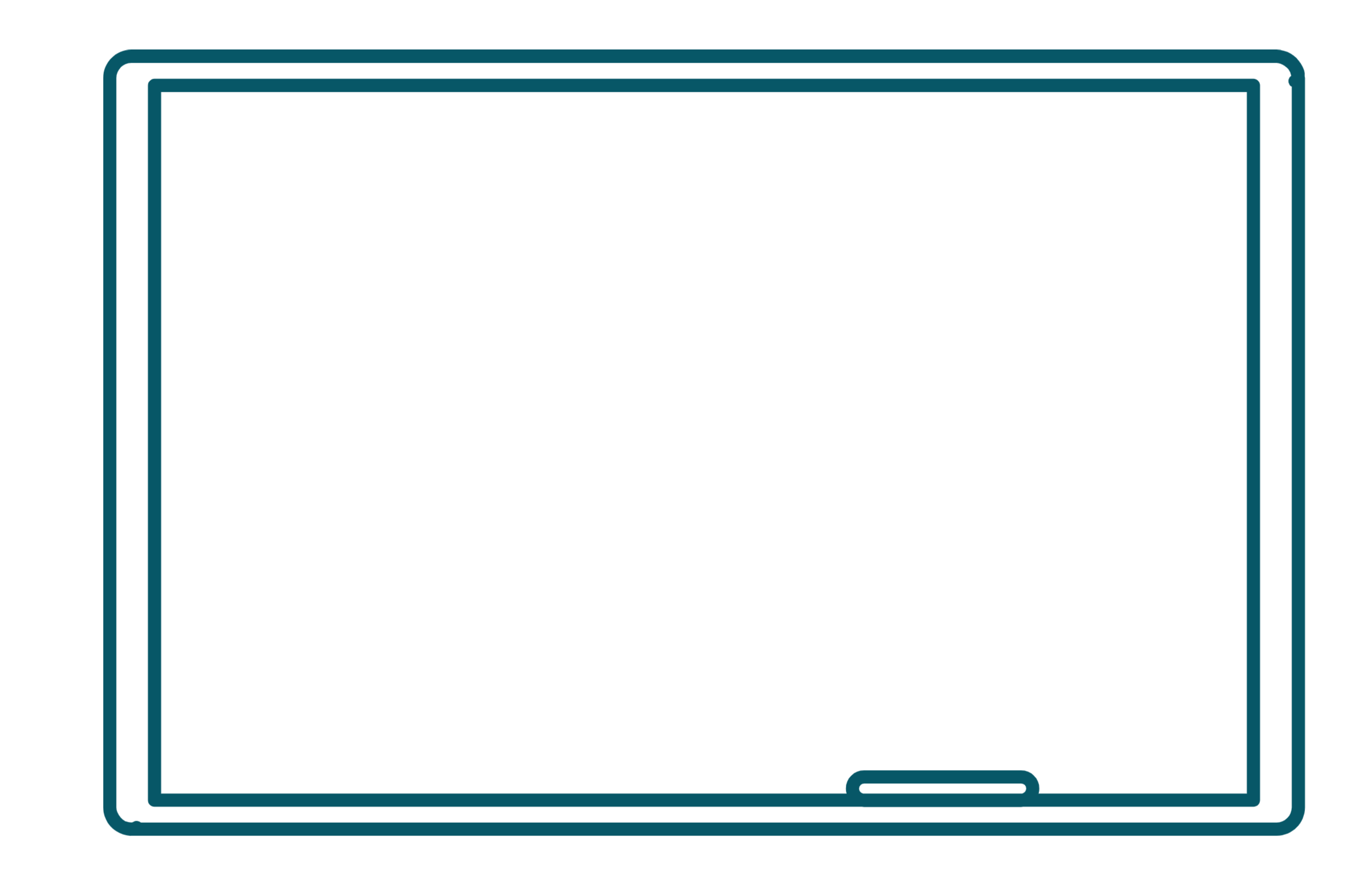 A Quote
13
Strategy 5: Guiding the audience to follow your thought process by using “Imagine” or ‘What if”
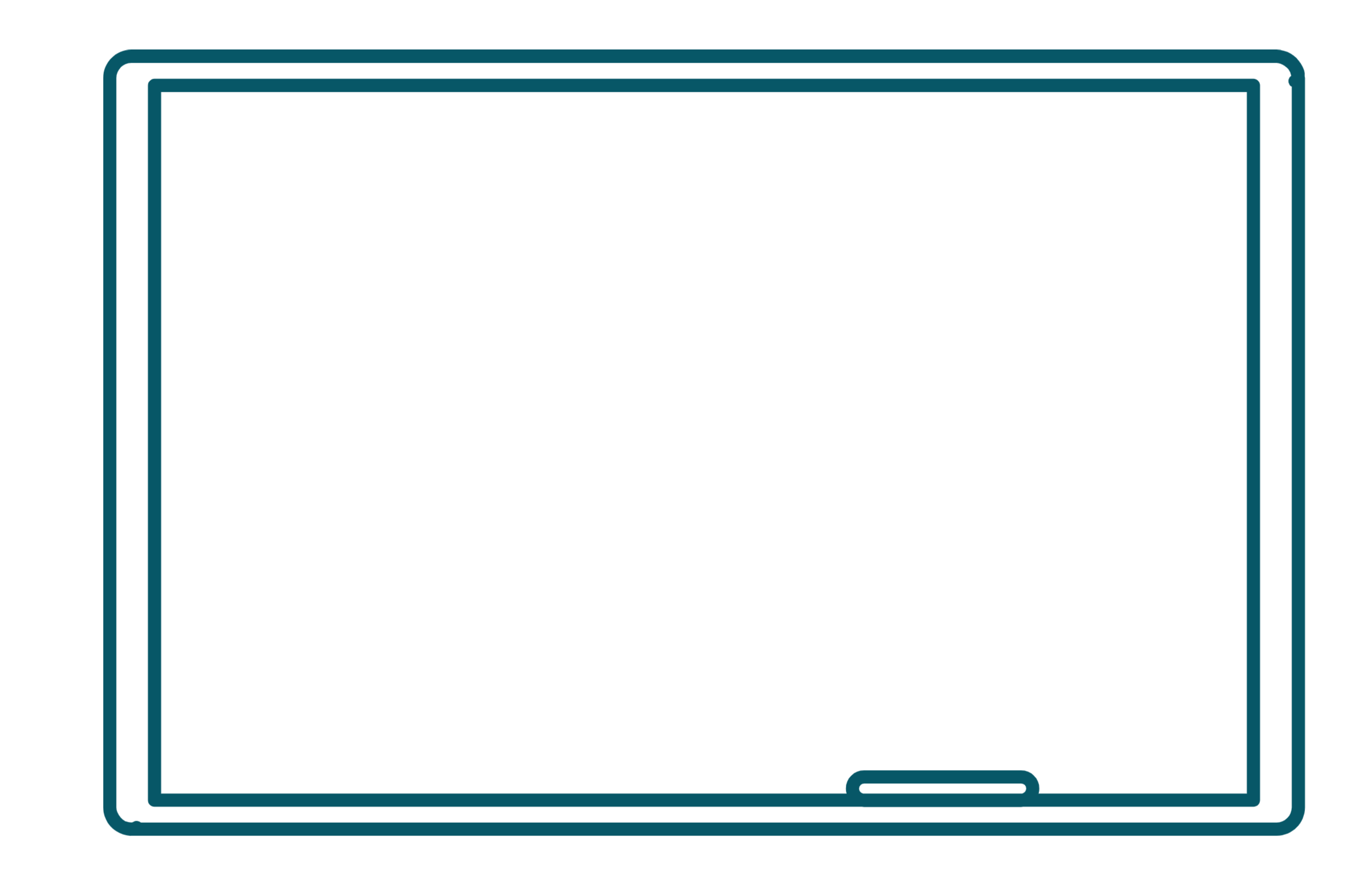 14
The five strategies can be used together to engage your audience. 
	E.g.	An anecdote can be followed by a rhetorical 						question to stimulate thought. 

Your Turn!
It is now your turn to write your own opening. Read the samples in the worksheet to look closer how to begin a speech. Write your ideas on P.3 of the worksheet.
15
4. Body – Organising the Key Idea(s)
The body of your motivational speech is where you elaborate on your key message(s). 

In the body paragraph(s), you should:
introduce the main plot/message(s) of the text
relate the text and the SOW (positive messages) to your personal experience and reflection
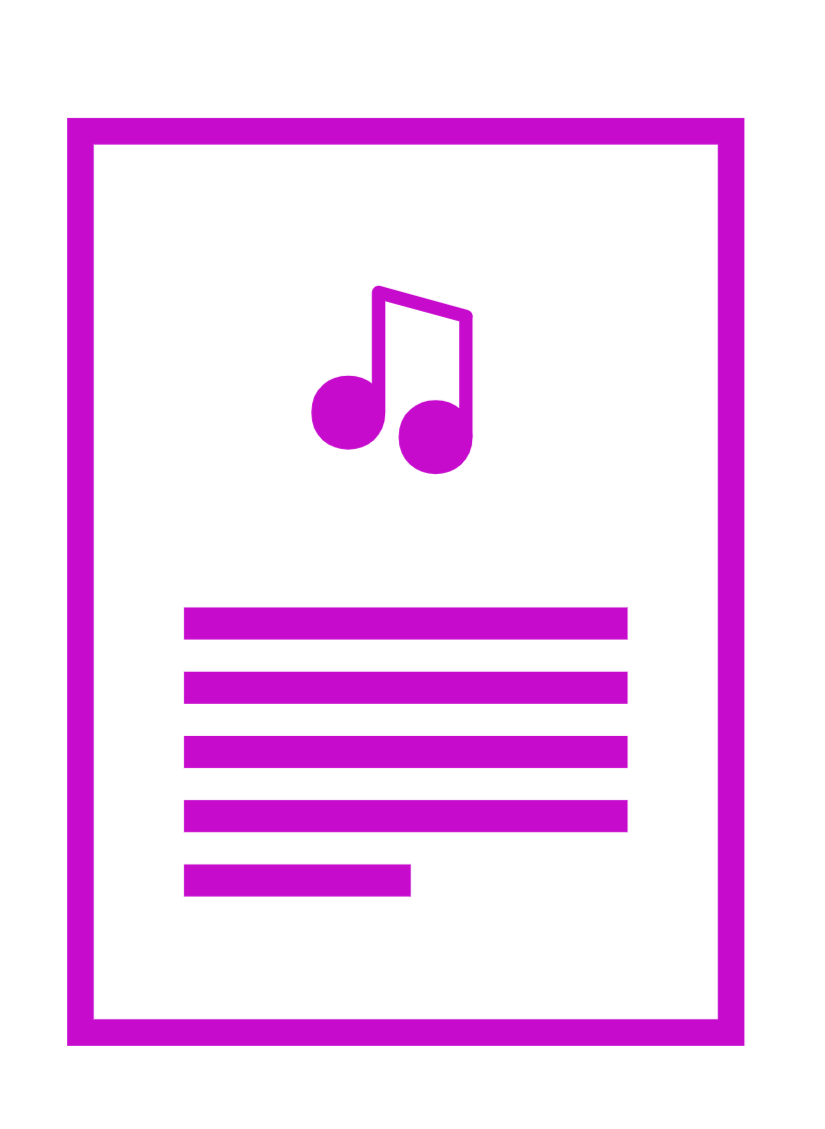 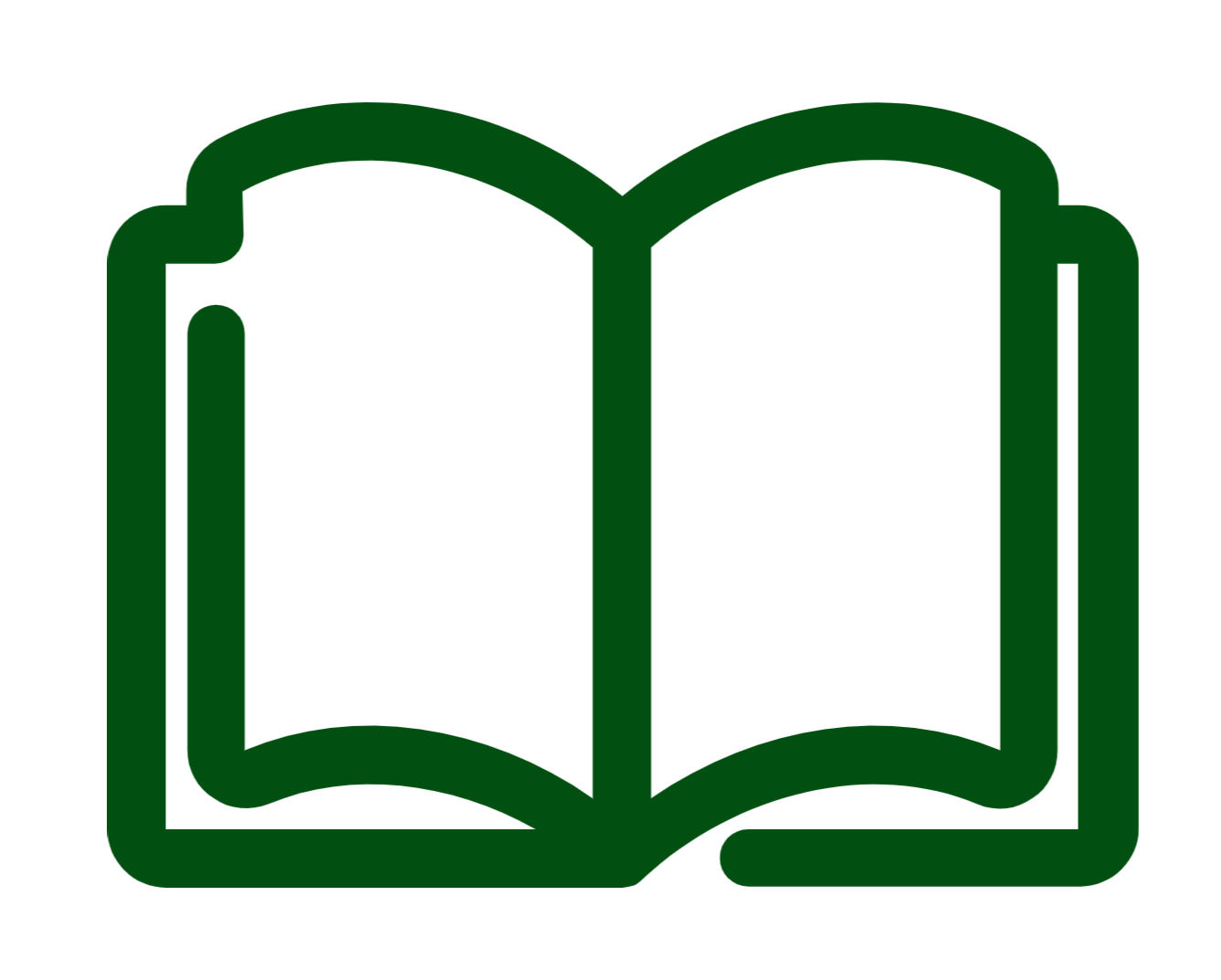 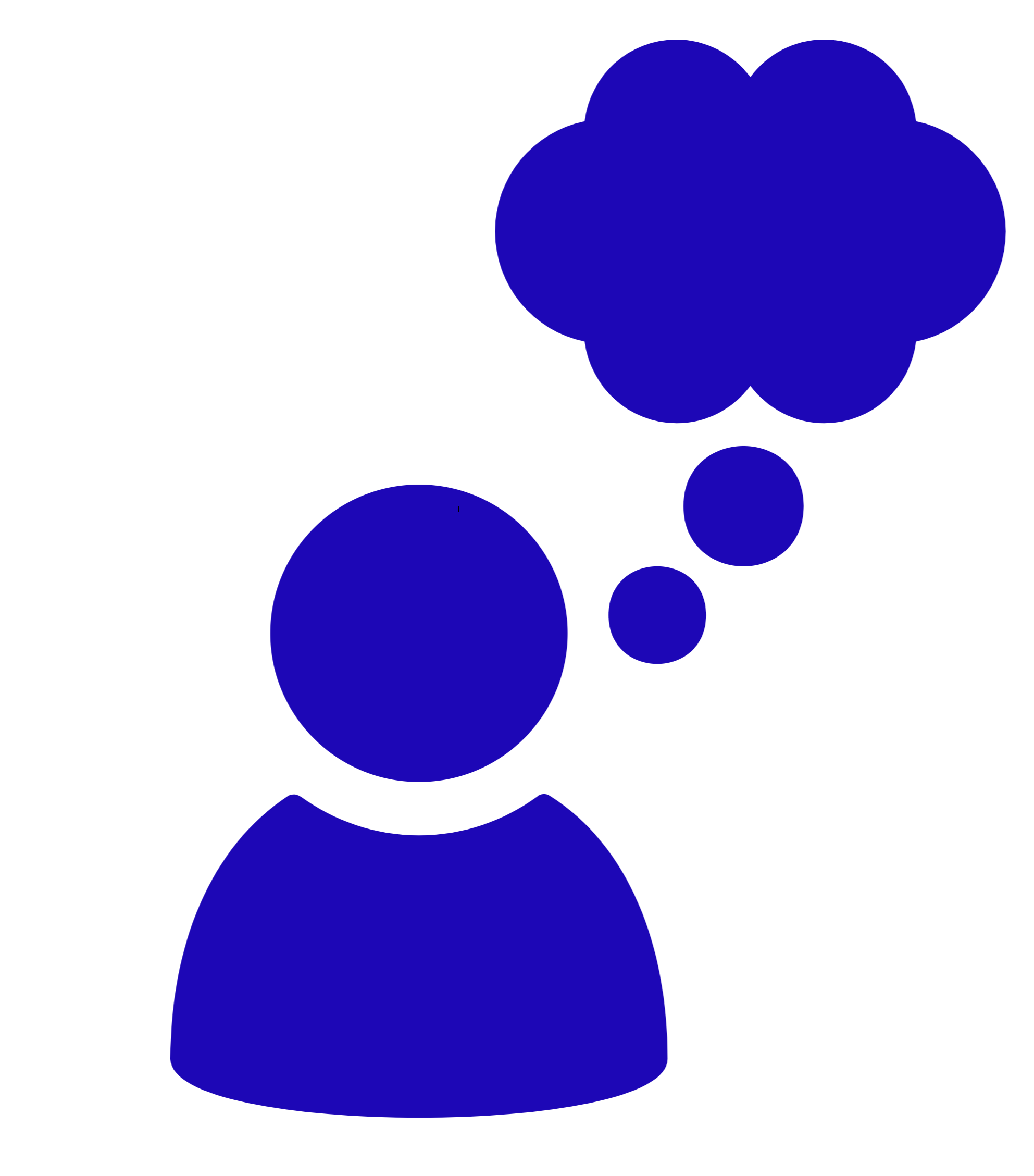 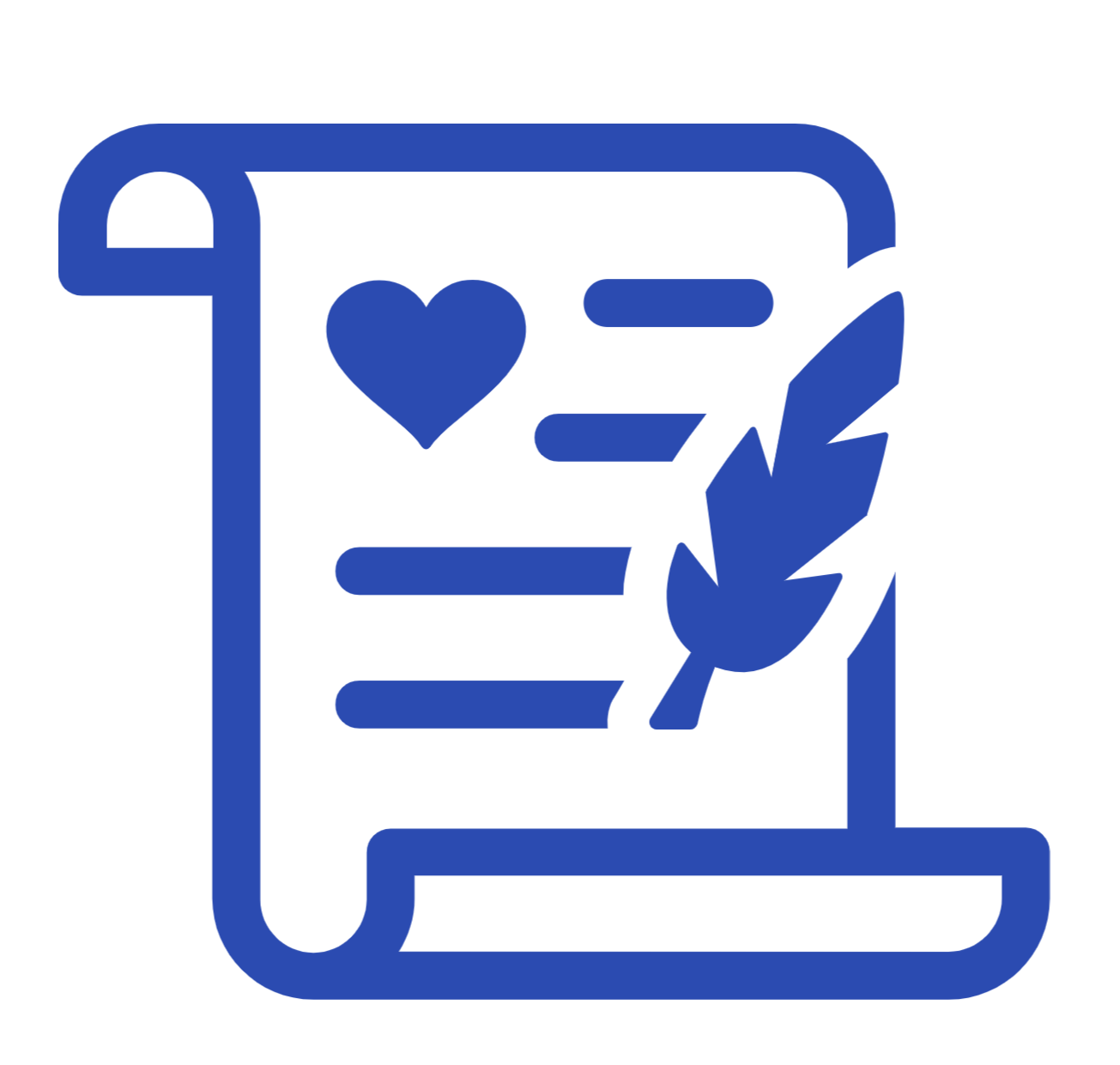 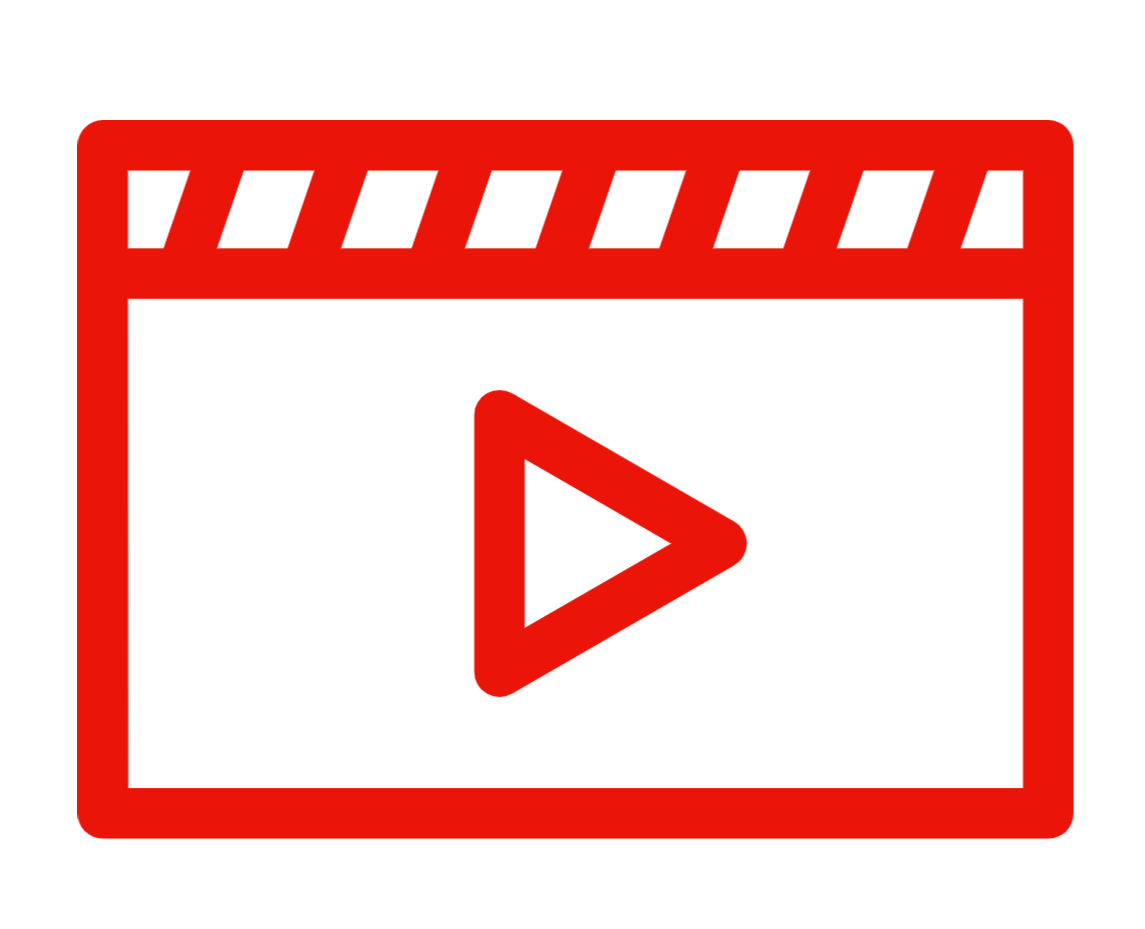 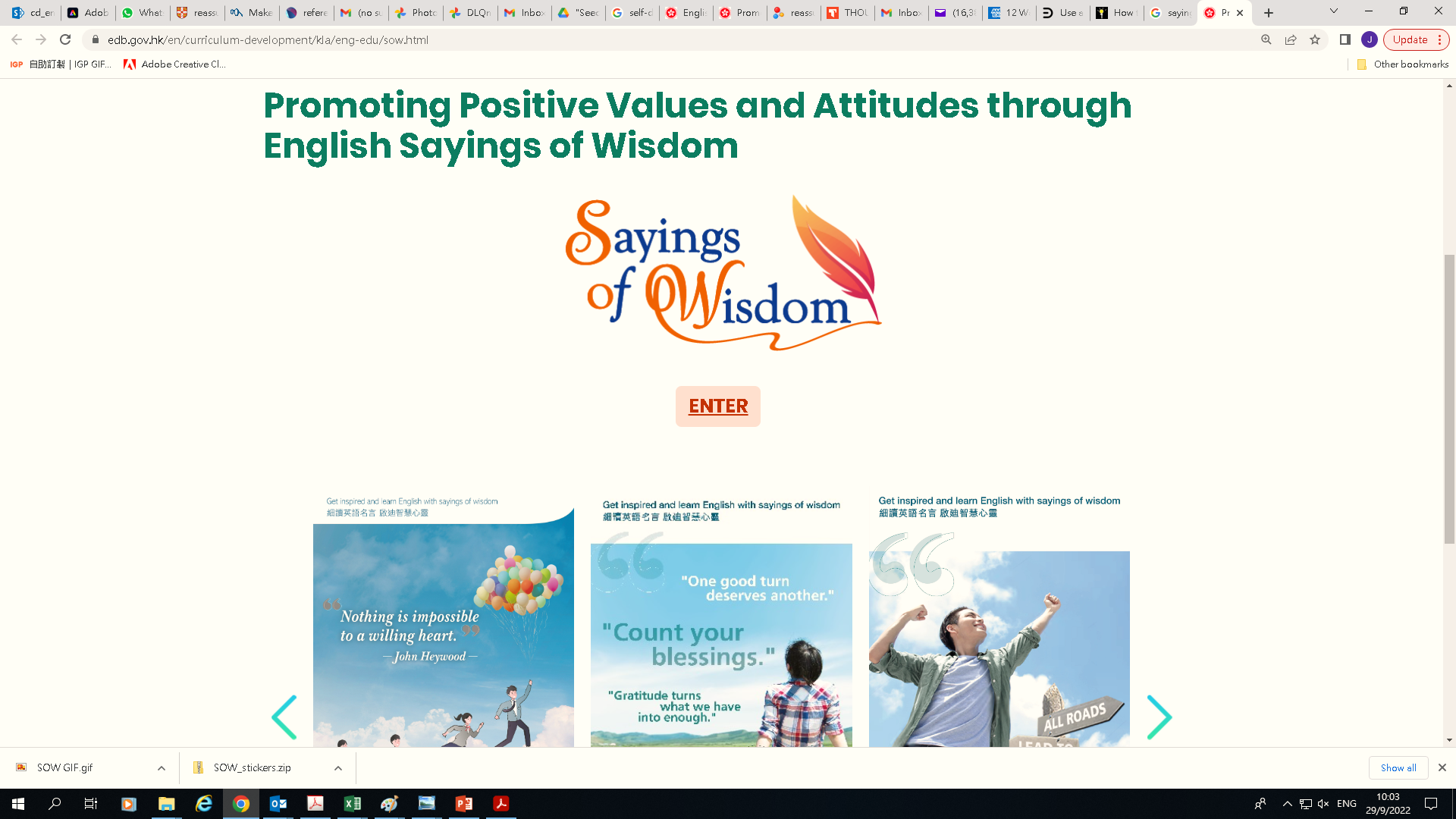 16
Organising the key idea(s)
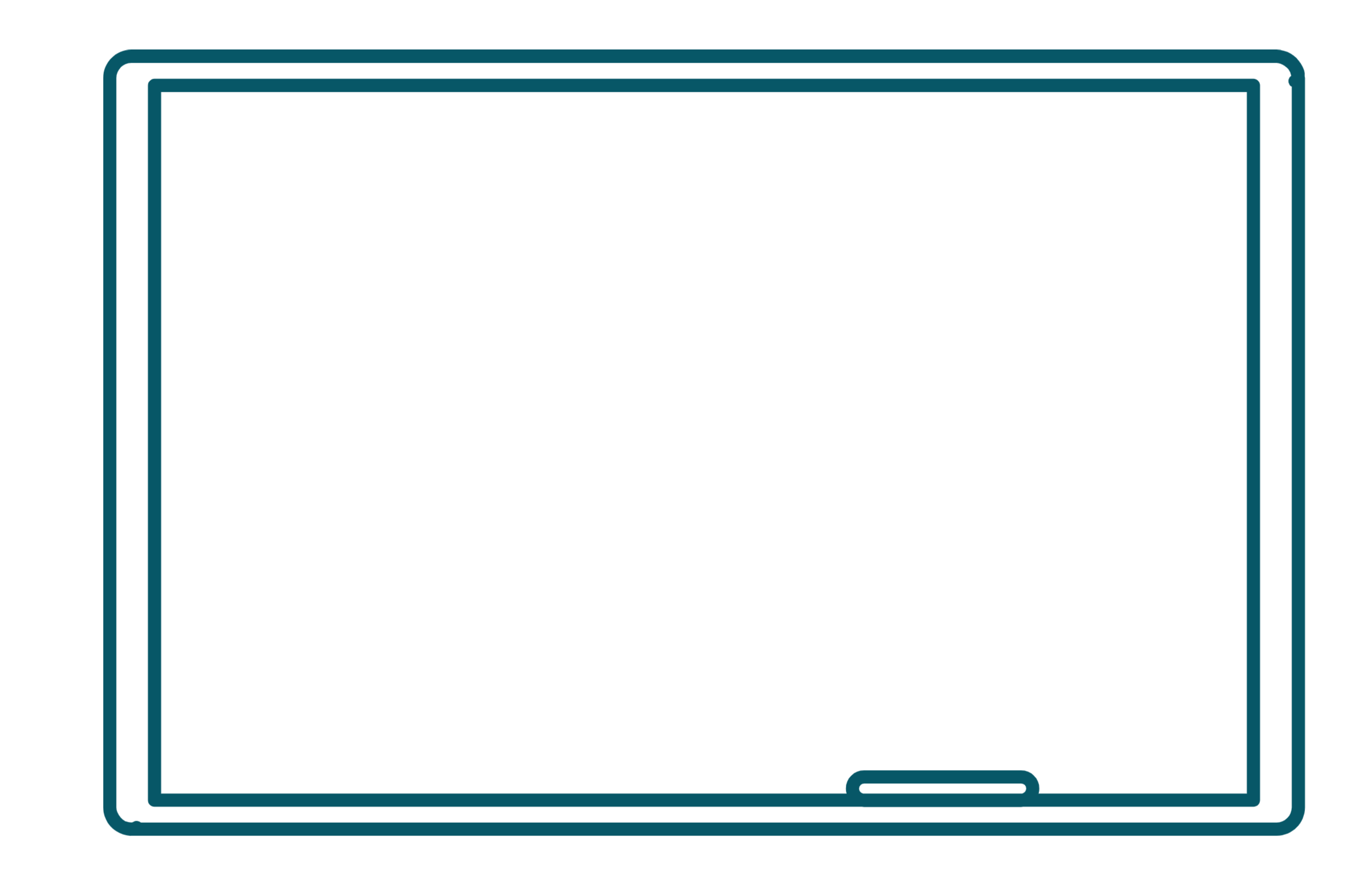 Before you start developing the key ideas, think about the following questions:
How many key ideas should be included?
The number of major points you can develop in a speech depends on the time limit, the complexity of the topic, and the target audience. In this contest, you will have three minutes for your speech, so one to two main points is good enough to make your speech more focused.
How should I organise the ideas?
	Each of the key ideas can be developed using the “3S” strategy.
17
Organising the key idea(s)
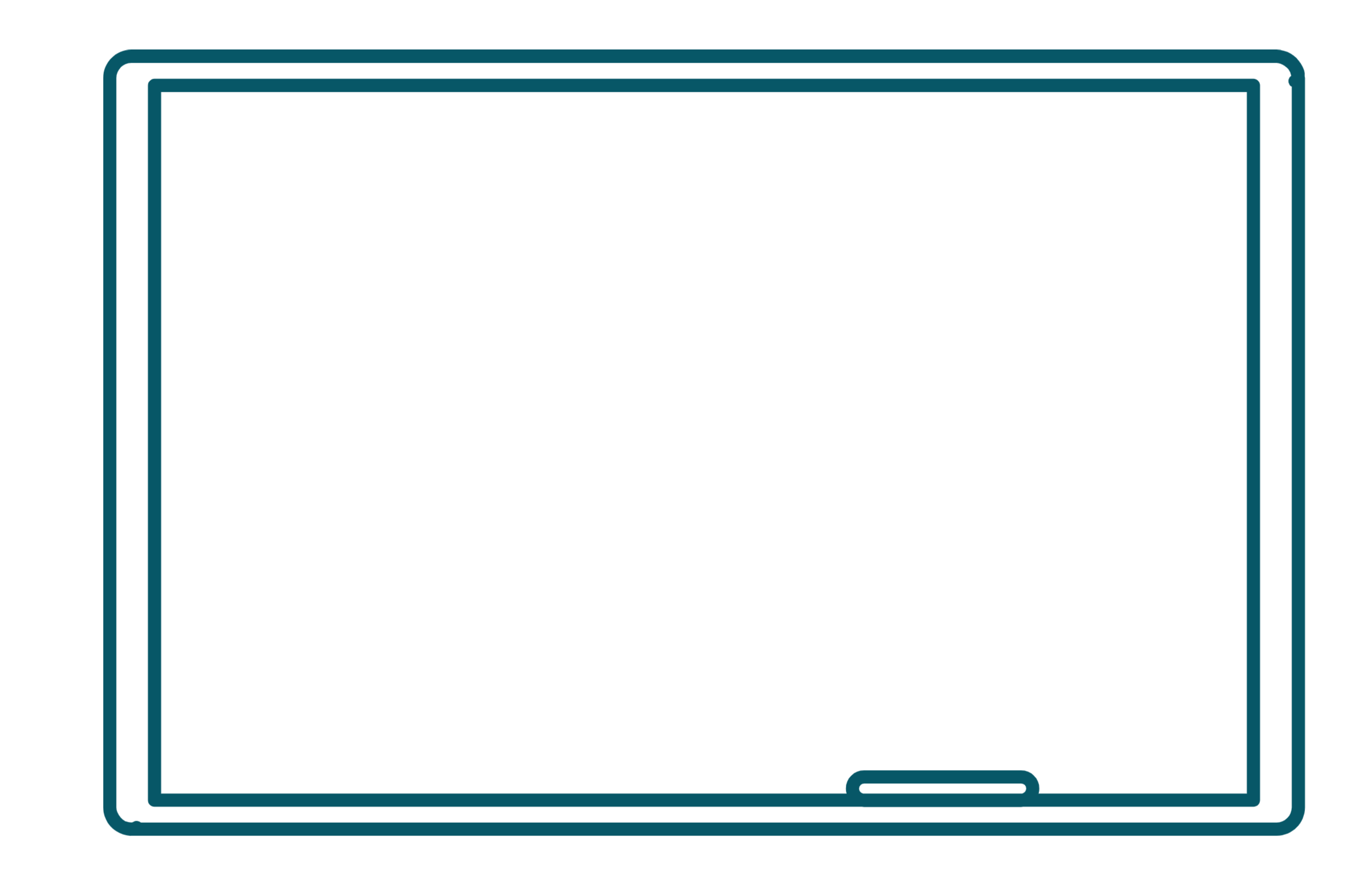 Make your idea  clear and concise by using a topic sentence.
OR
Turn it into a question, which you are ready to answer using different types of supporting ideas.
Support your idea(s) with:
definition(s)
example(s)
comparison(s)
statistics
-	To wrap up your idea, make your summary brief and memorable.
- If you introduce your idea as a question, your summary should provide an answer.
18
Your Turn!
Now, try to present your message(s) by relating the text and the positive values (SOW) to your personal experience and reflection. Write your ideas on P.3 of the worksheet.
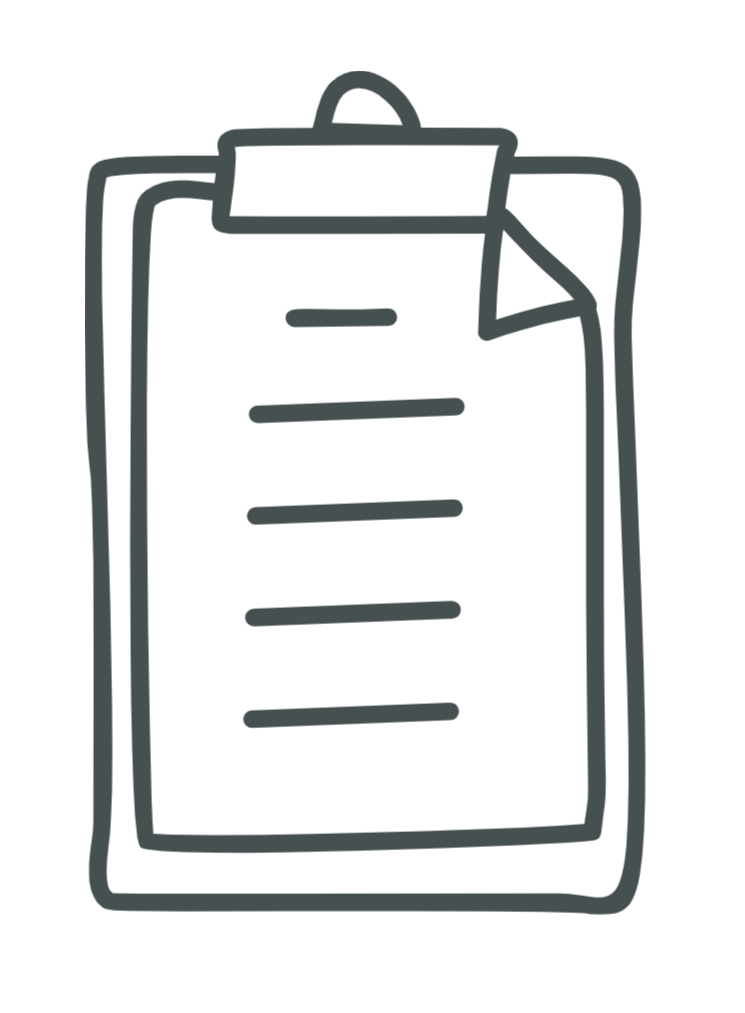 19
5. Ending – Including a Take-home Message
An effective speech ending helps to reinforce your key message and give your speech unity. In the ending, you can:

summarise the main points of your speech





close with a short take-home message (e.g. a SOW)
To wrap up, the three rules that can make our lives happier are …
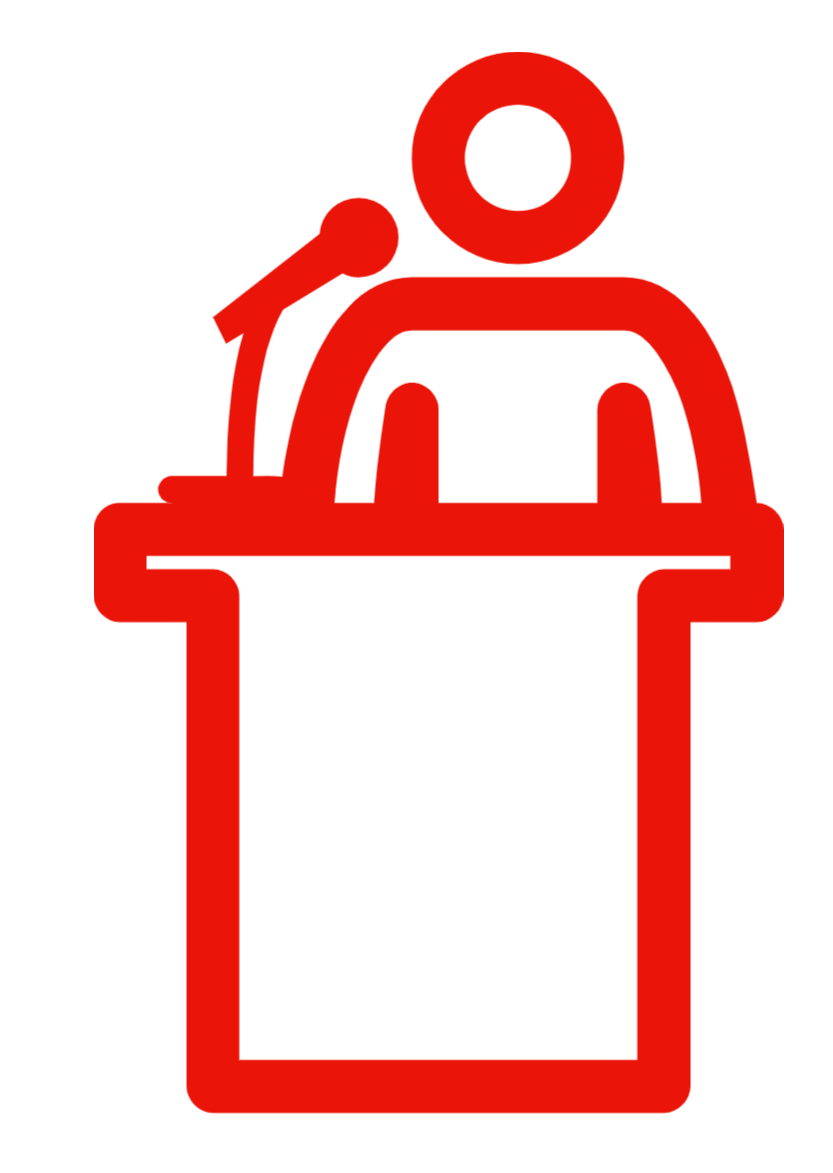 When you are distressed by failures, chin up! “When one door closes, another opens.” Something better may come along shortly.
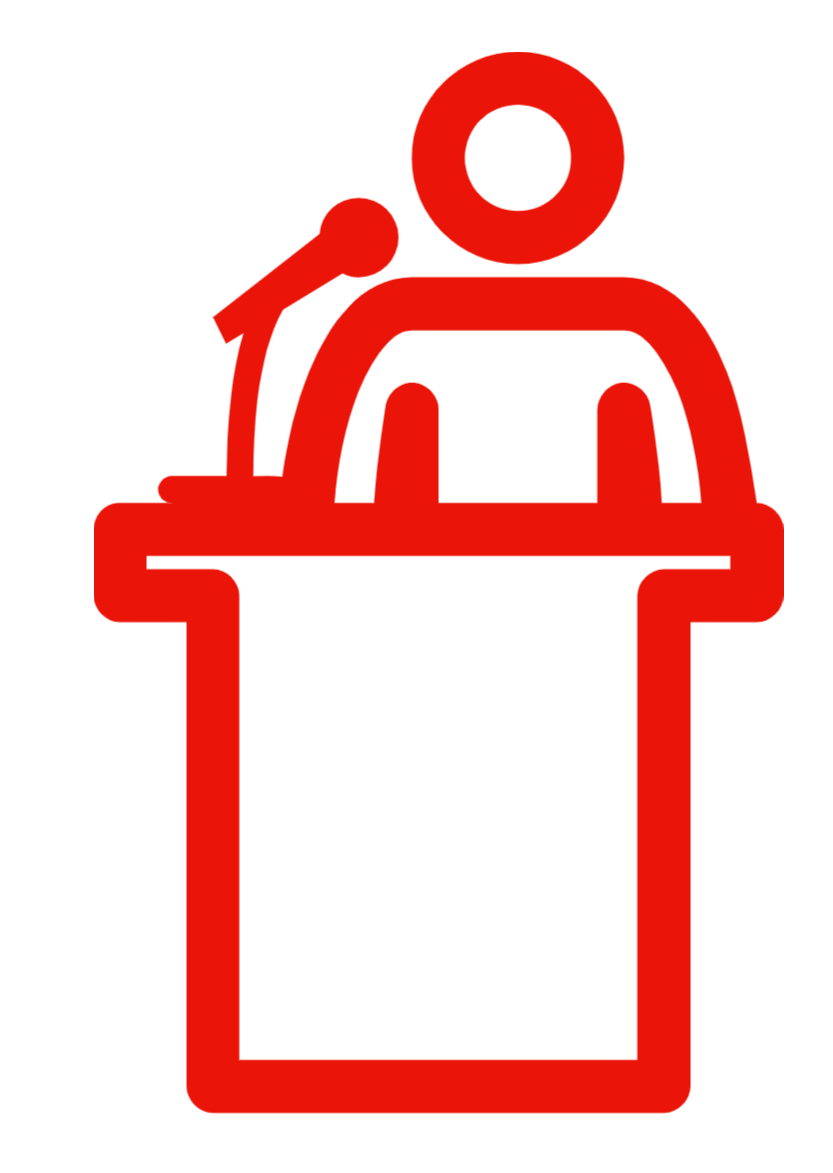 20
5. Ending – Including a Call to Action
The main purpose of a motivational speech is to inspire the audience to make a change in their lives. A “call to action” can suggest what they should do to make such change.
While your “call to action” and your approach to delivering it may vary according to your audience and your presentation style, there are a few tips for making an effective “call to action”:
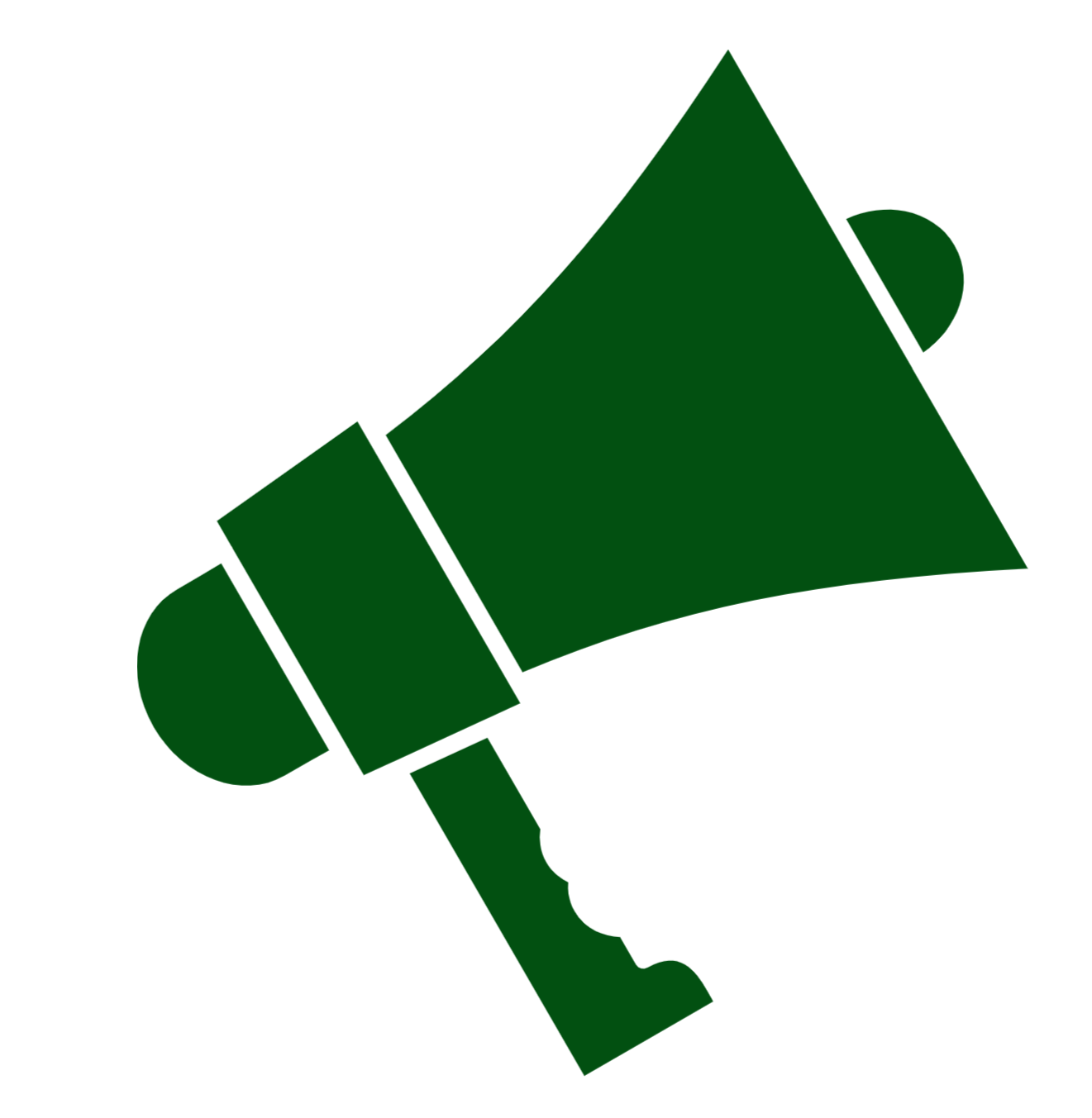 Learn to do positive things in your daily life. Think positive thoughts, read positive things and talk positive.
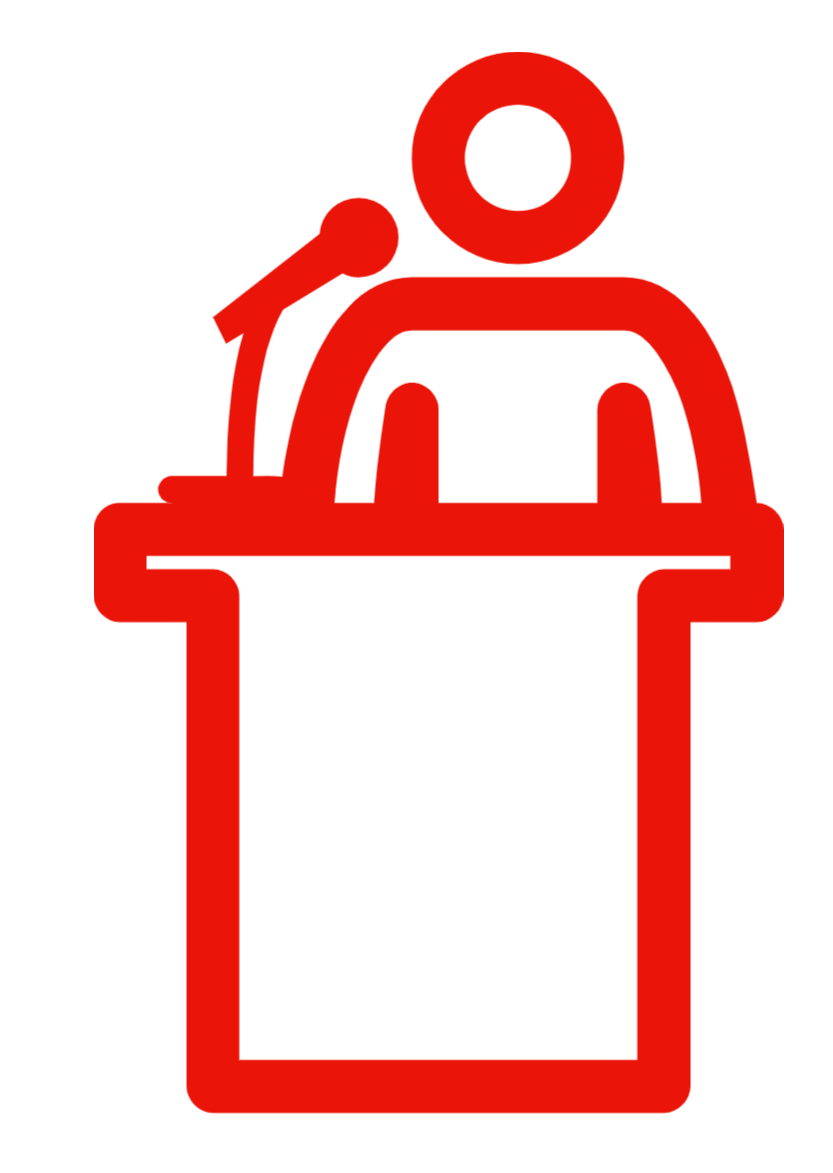 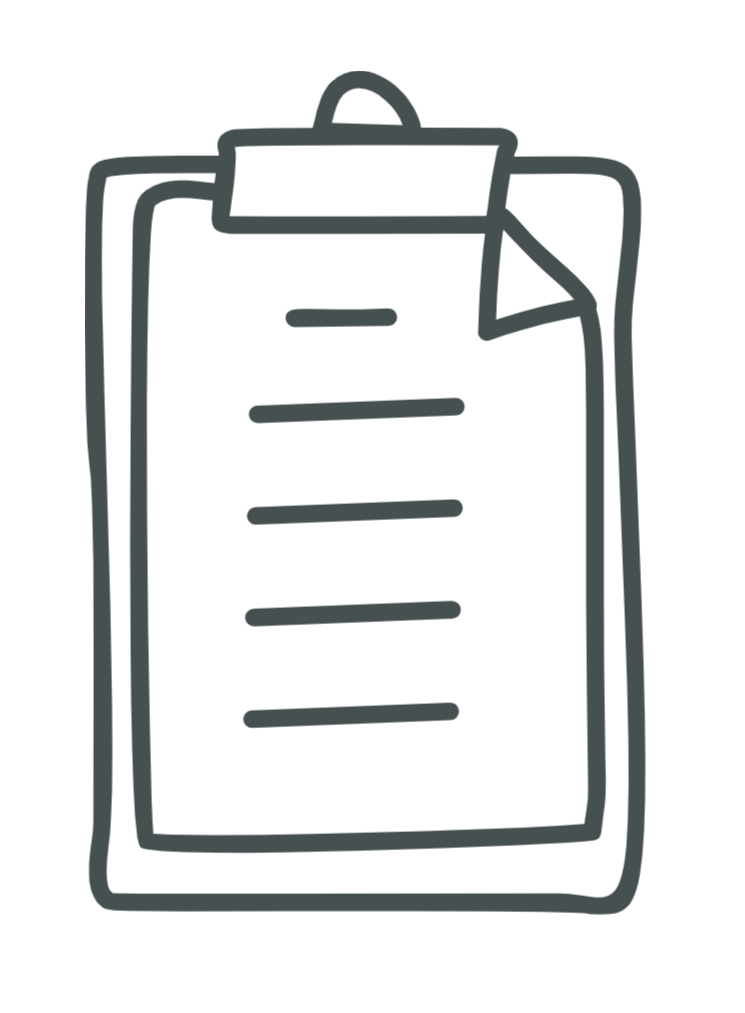 21
Your Turn!
It is time to end your speech. What would you want the audience to take home or start doing? Write your ideas on P.3 of the worksheet.
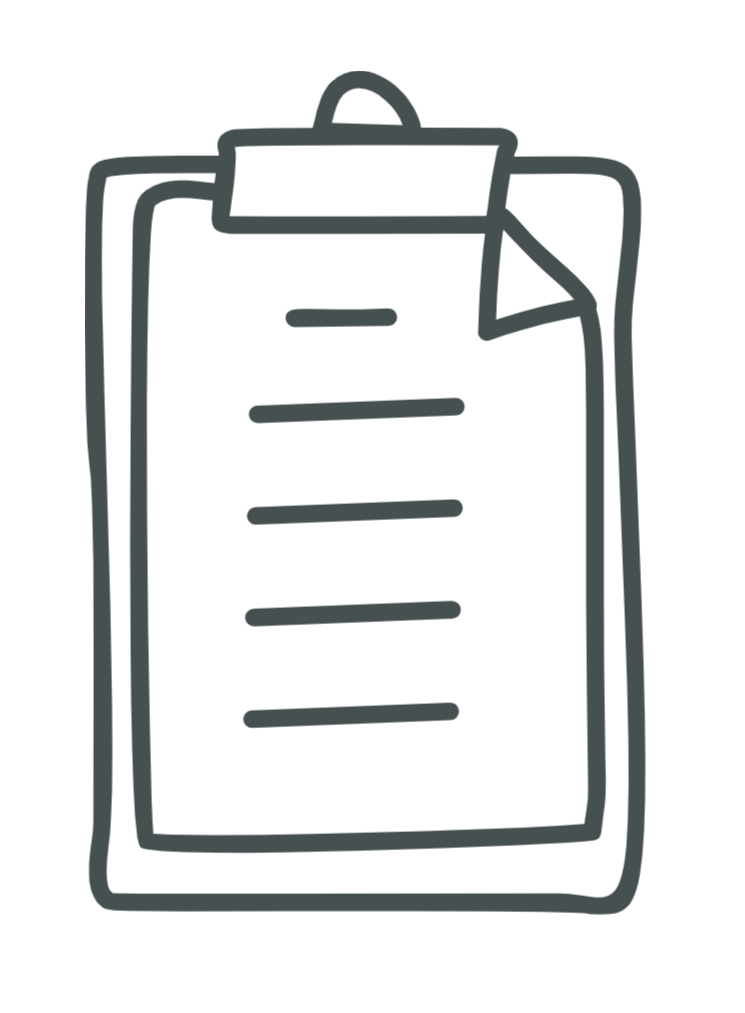 22
Polishing Your Speech
Opening – Start with a hook
Spice up your speech with various writing techniques and rhetorical devices:
Key Idea 1
State the idea
Support the idea
Summarise the idea
“3S” Strategy
Making comparison
simile
metaphor
Repetition for emphasis 
alliteration
parallelism
Key Idea 2
State the idea
Support the idea
Summarise the idea
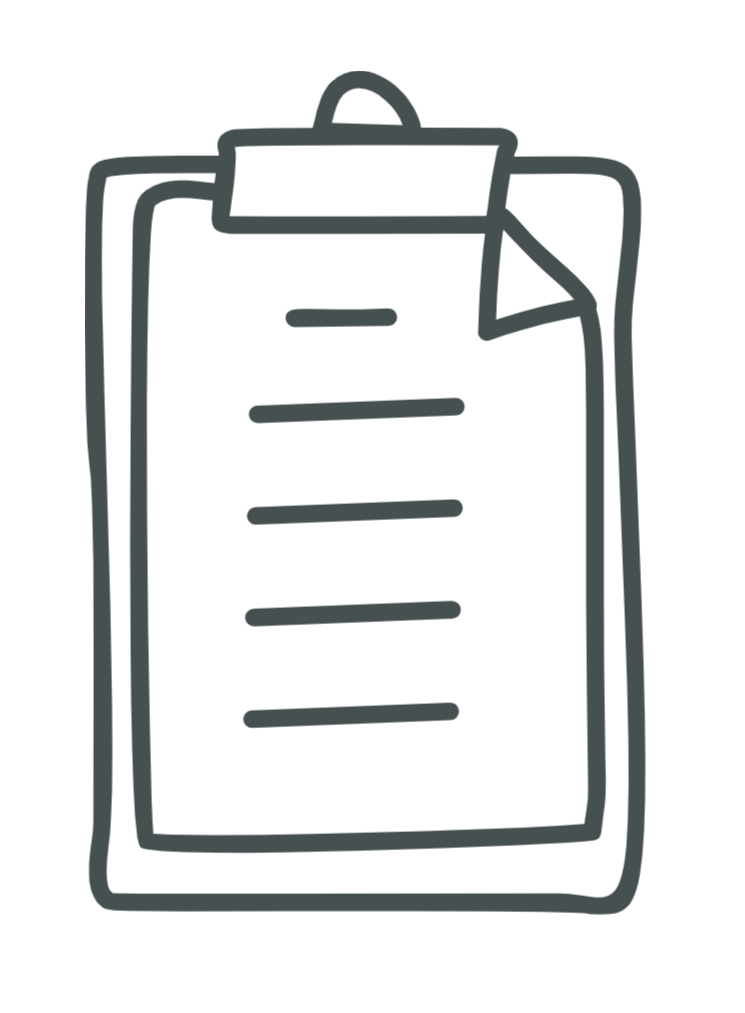 Ending – End with a take-home message/
call to action
23
Spicing up your speech with various writing techniques and rhetorical devices
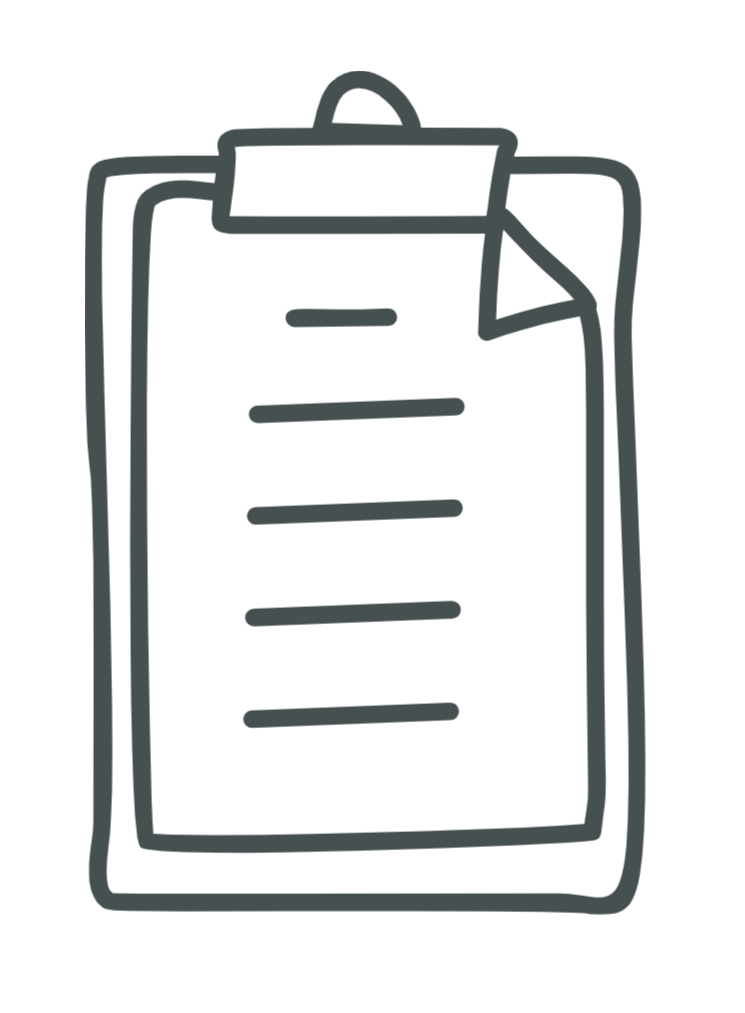 24
Your Turn!
After learning the various writing techniques and rhetorical devices, polish your speech by rewriting your speech with the skills introduced.
25
6. Practising and Delivering Your Speech
Every public speech is a blend of content and delivery. Sufficient practice helps you deliver an organised, confident, and coherent speech .
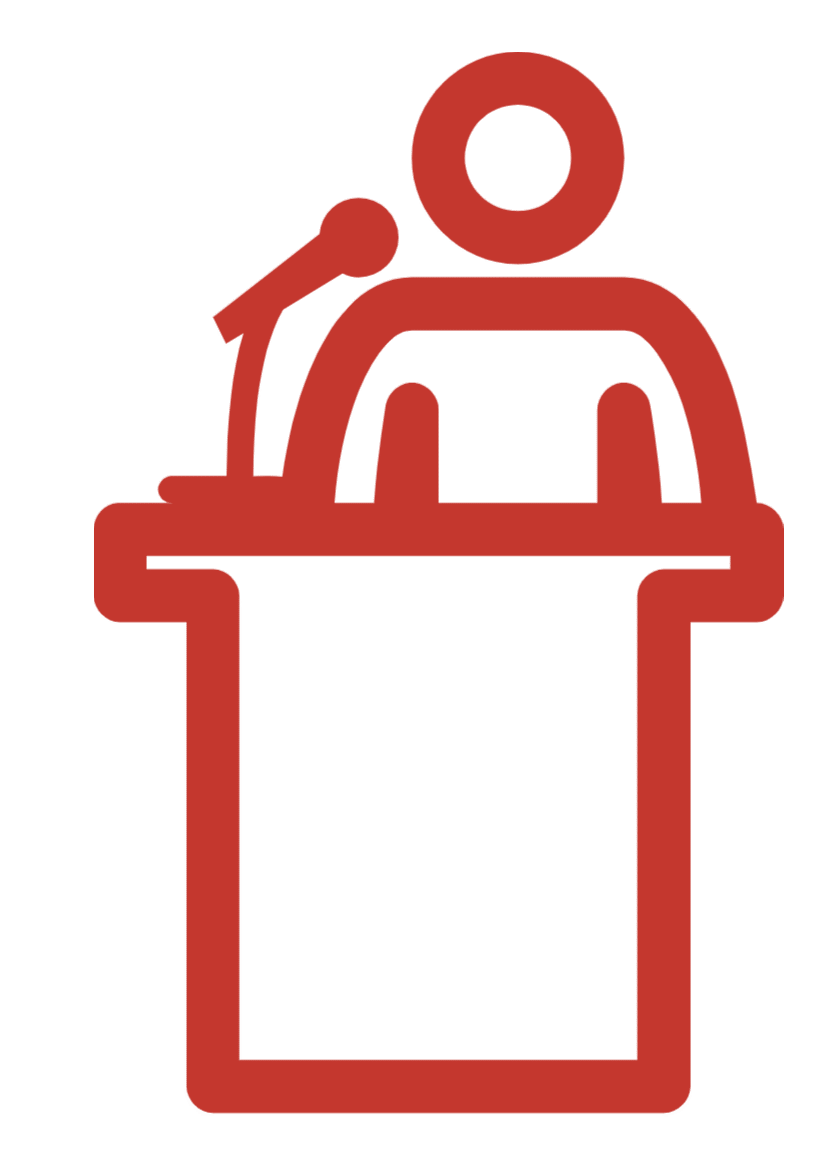 During practice, pay attention to:
Timing
Fluency
Vocal delivery
Physical delivery
26
Pitch
Vary your  voice to create different tones and convey emotions
Pause
Use breaks effectively  to engage the audience
How to Present a Motivational Speech Effectively?
Projection
Make your voice clearly heard by the audience
Vocal 
Delivery – 5Ps
Pace
Vary your speed to help audience understand
Pronunciation
Say words properly with the correct part stressed
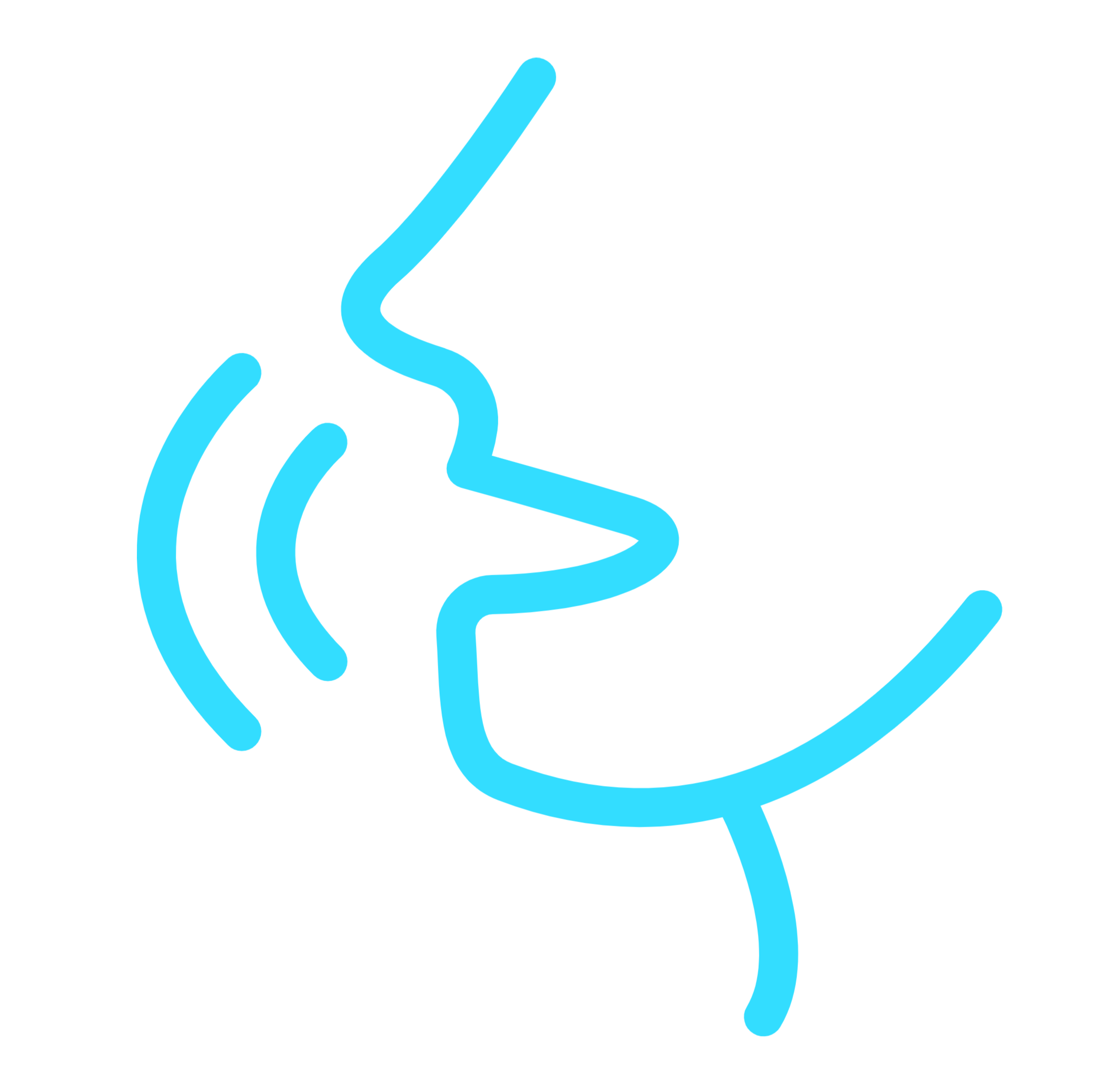 27
Appearance/
Costumes
Dress and groom appropriately to evoke a favourable first impression
Physical 
delivery
Posture
Position the body appropriately to reinforce messages
Movement
Use gestures and movements purposefully to arouse interests of the audience
Facial expression
Match the movements of different parts of the face with what is being said
Eye contact
Face the camera to engage the audience
Props/AV aids
Use slides, captions or props effectively to enhance communication
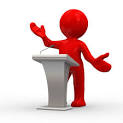 28
29
Back to P.5